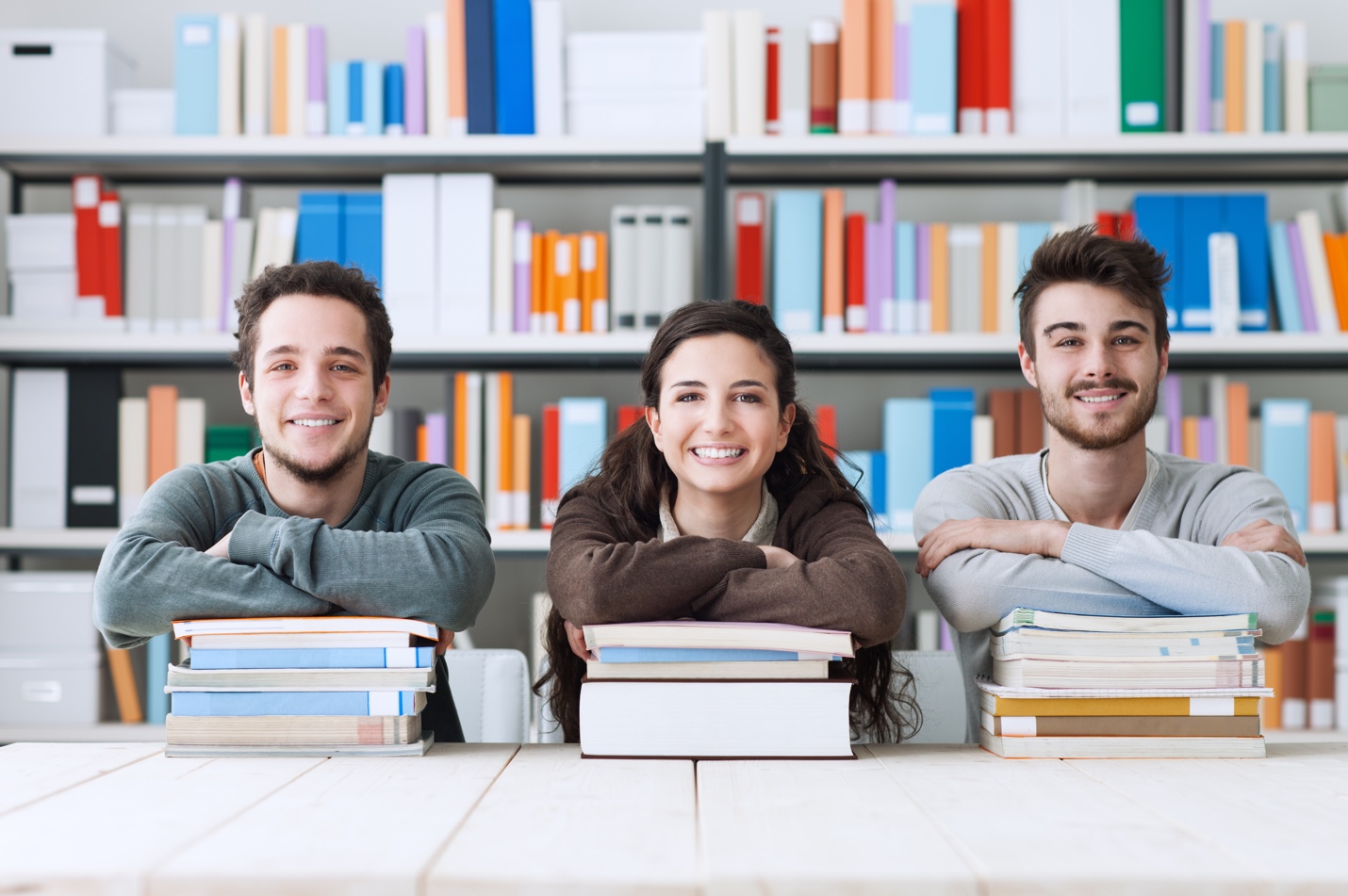 Вам, студенты-первокурсники!
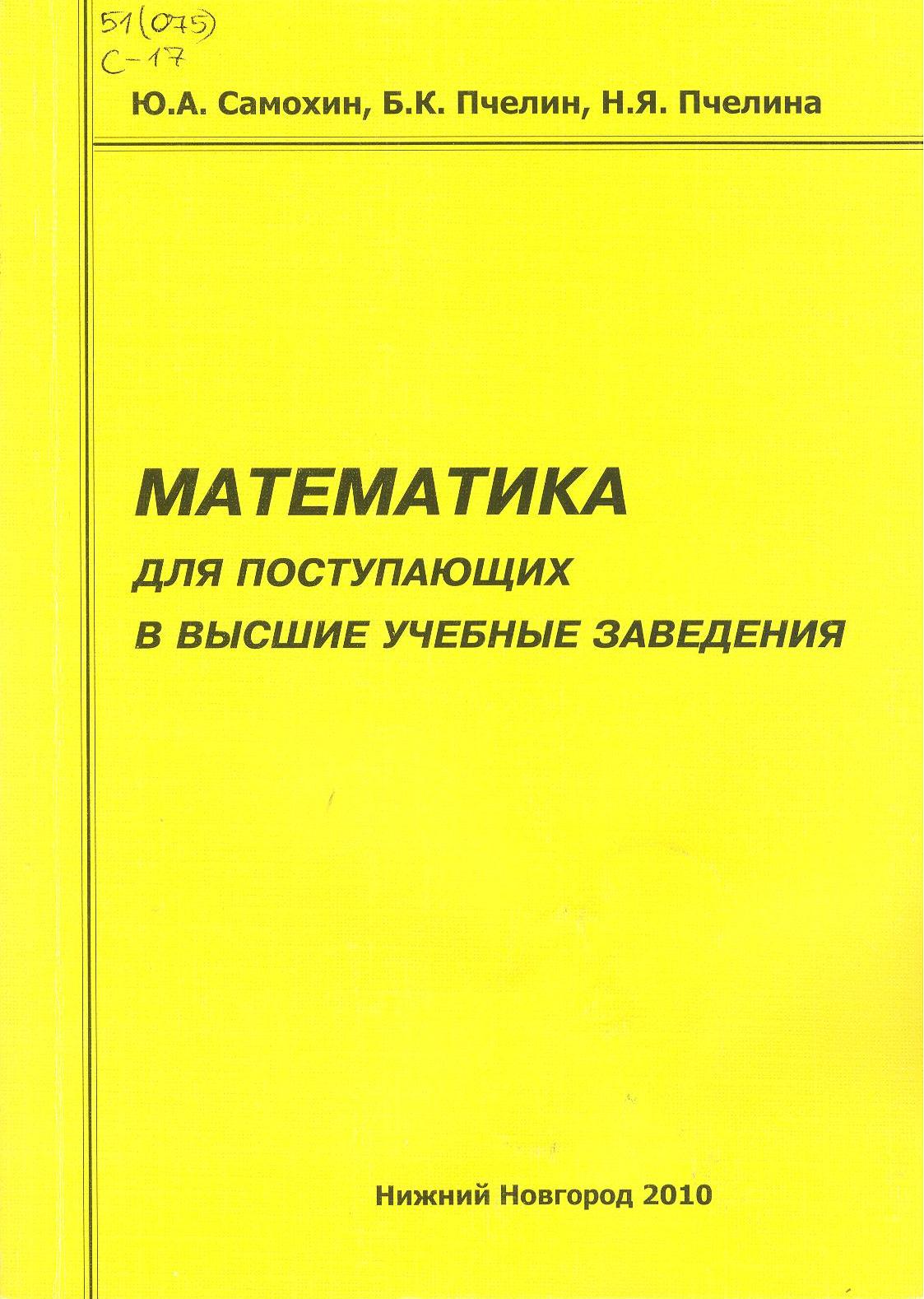 В  книге  изложены  основные сведения   элементарной математики.    Разобрано  большое  количество   примеров  и  задач, предлагавшихся   на  в вступительных  экзаменах в высшие   учебные  заведения.
2
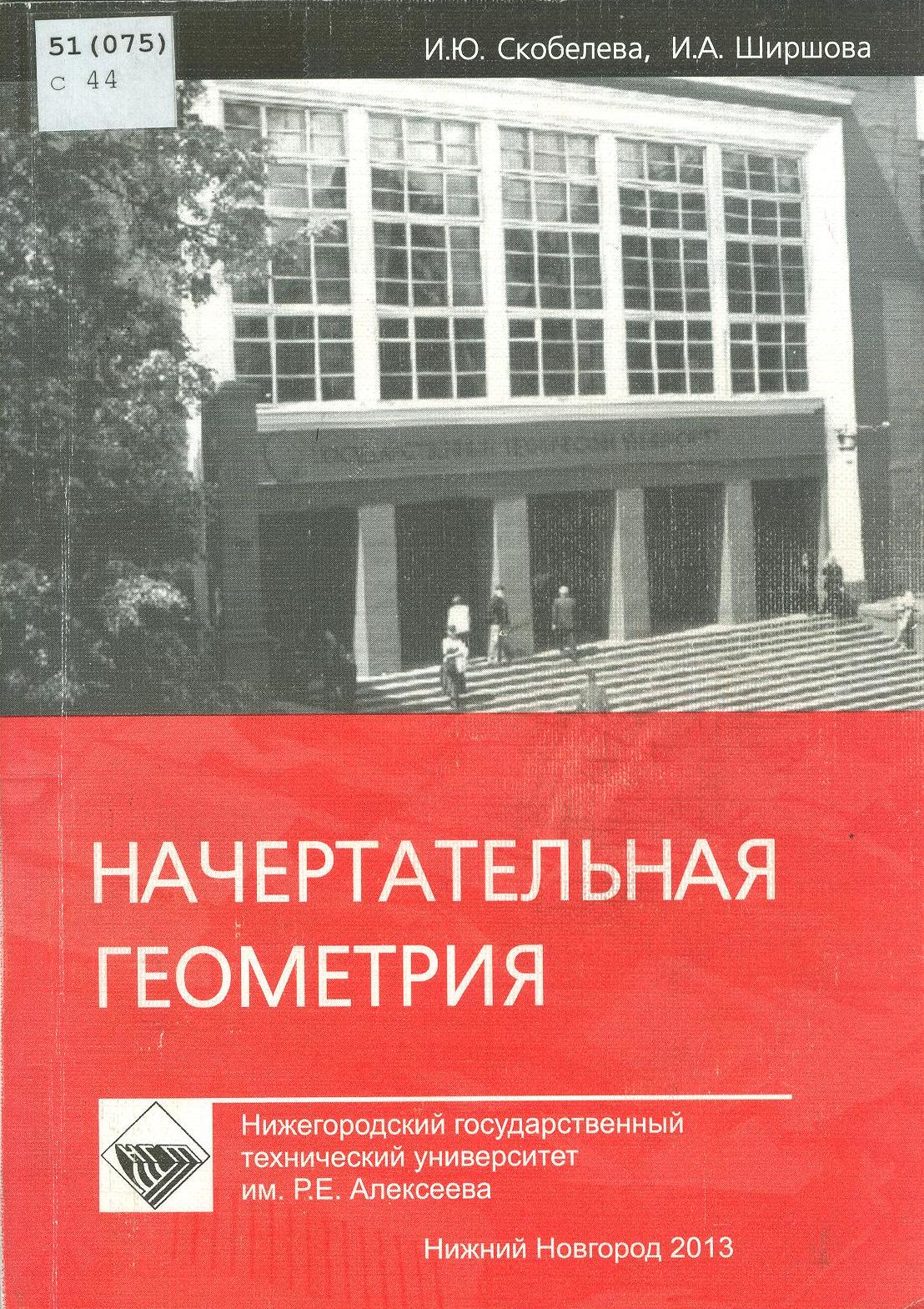 Рассмотрены  методы построения  пространственных  объектов  на  плоскости, представлены  позиционные  и  метрические задачи, приведены  примеры  решения  типовых задач, а также  примеры решения  и варианты  заданий графических  работ.
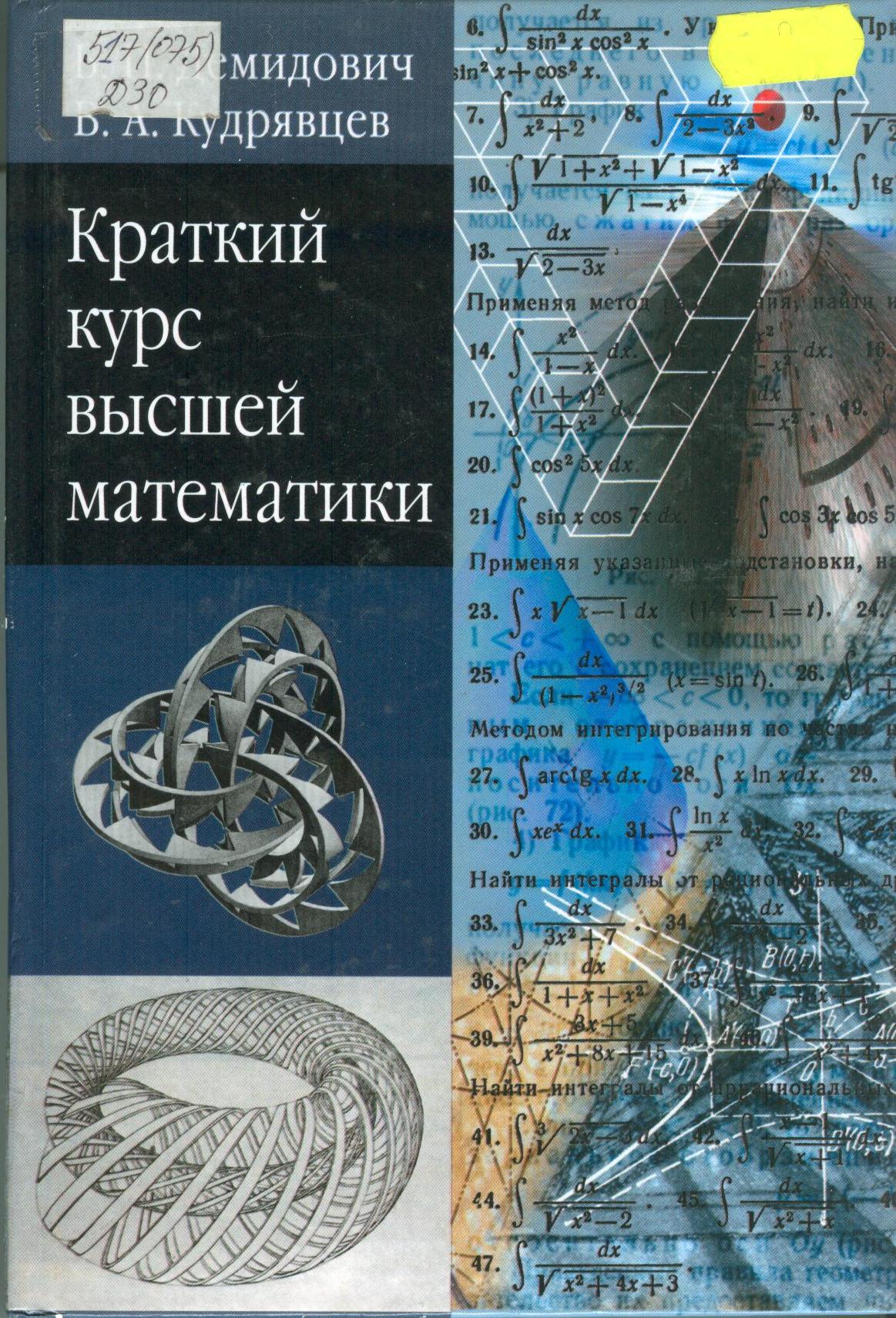 В книге  имеется большое количество примеров  и  задач, решение которых помогает усвоению теоретического материала.       Это известное учебное пособие,  завоевавшее заслуженную популярность широтой своего материала и доступностью изложения, принесет несомненную пользу для нового поколения читателей.
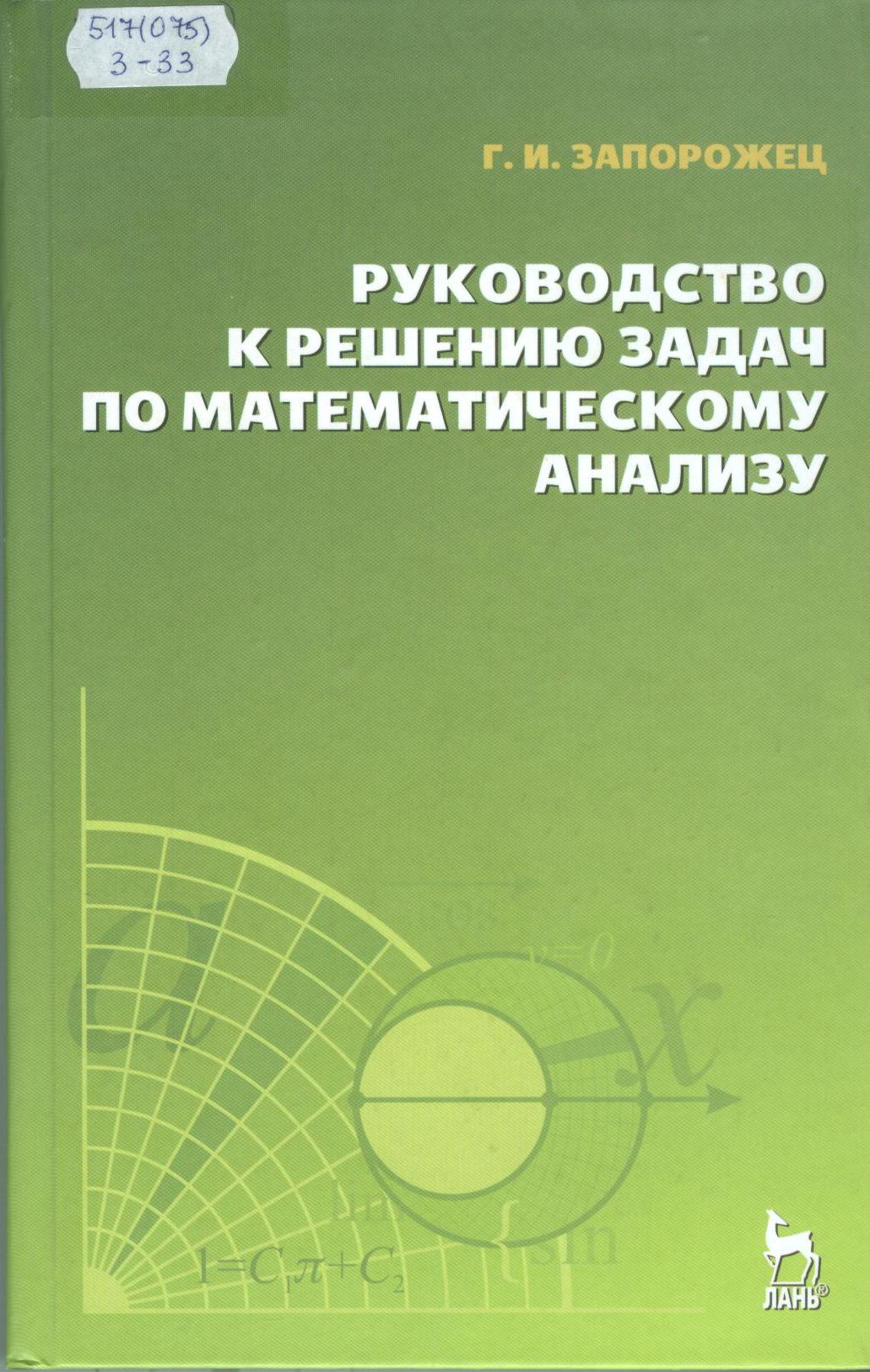 В книге приведены подробные примерные решения типичных задач, а также необходимые теоретические сведения.    Особенность данного задачника- изложение материала , позволяющее использовать для самостоятельной работы.
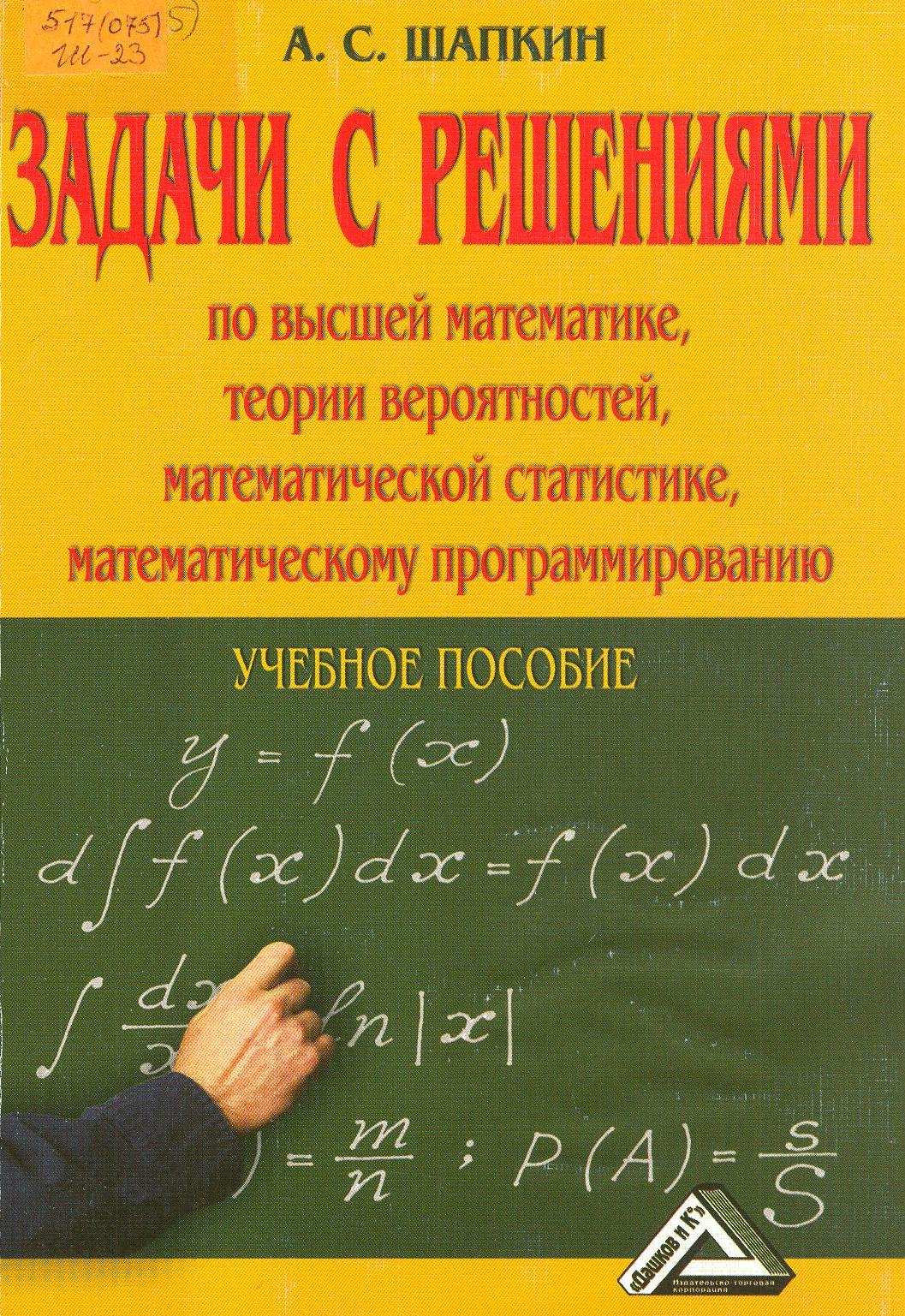 Пособие содержит задачи для  контрольных  работ.    Перед каждым параграфом дан  необходимый справочный материал.    Все задачи приводятся с подробными решениями.    В  конце разделов даны решения  типовых  задач контрольных  работ.
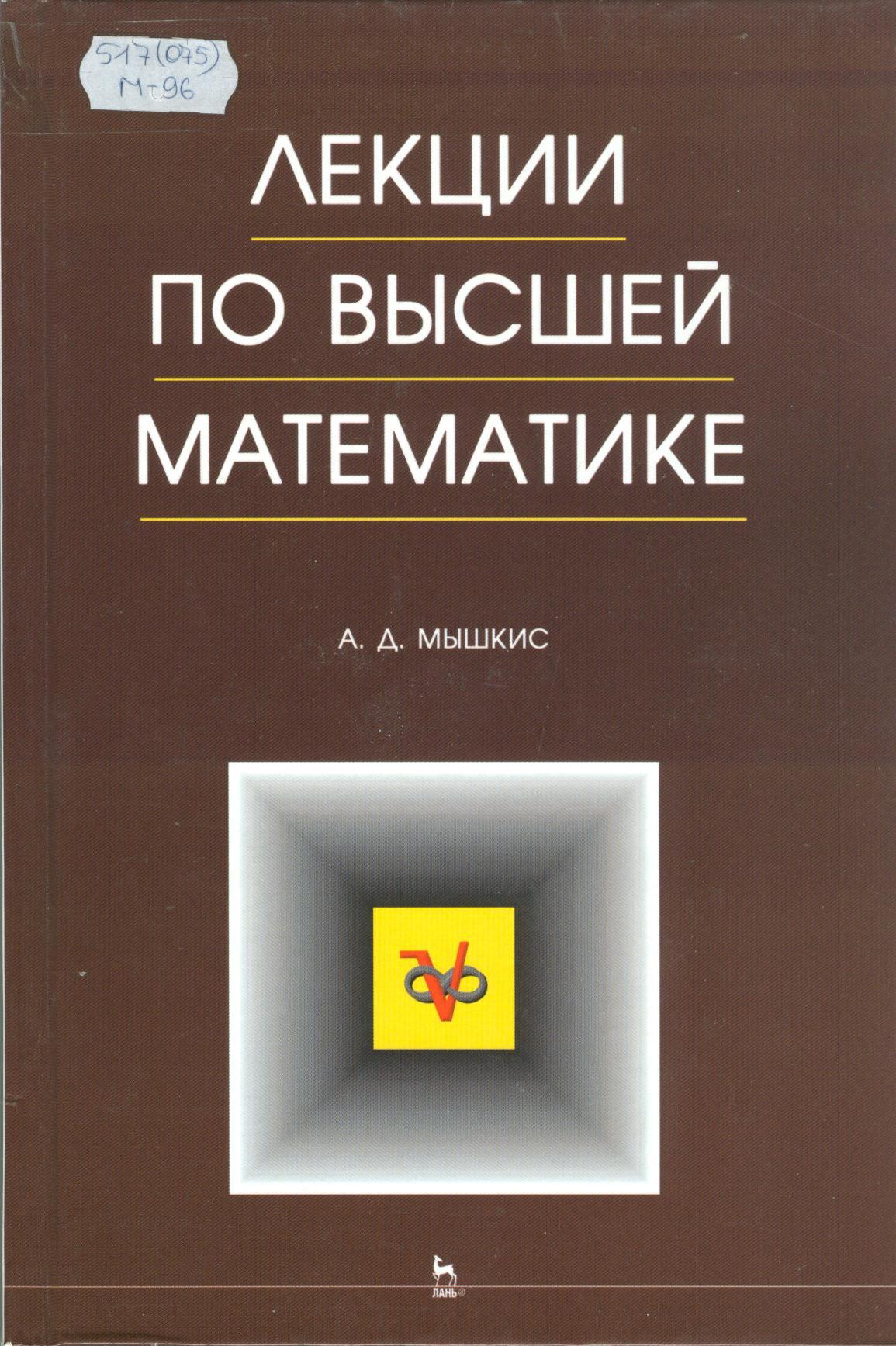 Важной особенностью книги является ее нацеленность на воспитание прикладного математического мышления.   Книгу можно использовать как при прохождении курса в институте, так и при самообразовании.
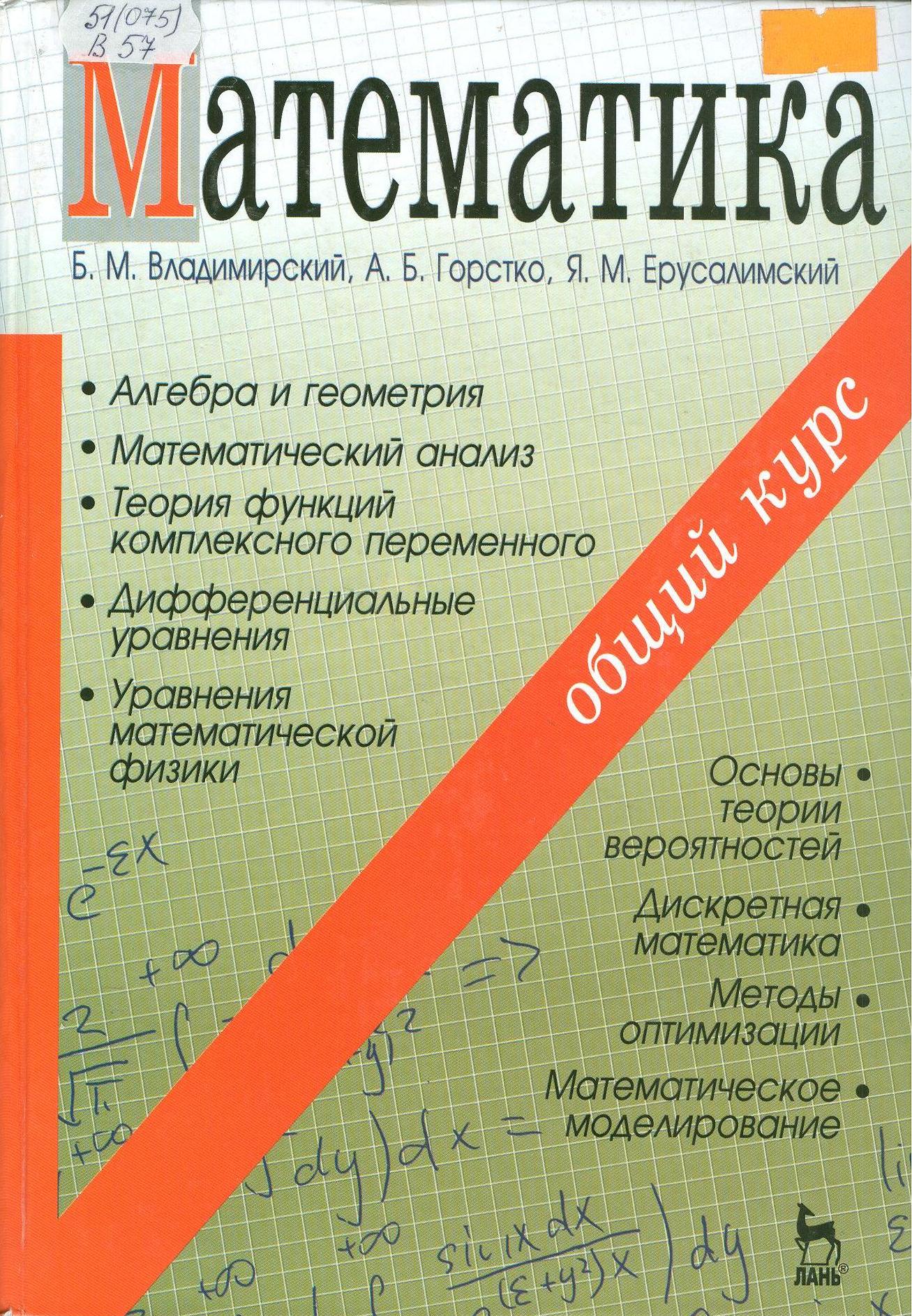 Данный учебник содержит в себе весь курс математики, необходимый для подготовки бакалавра по новым образовательным стандартам.
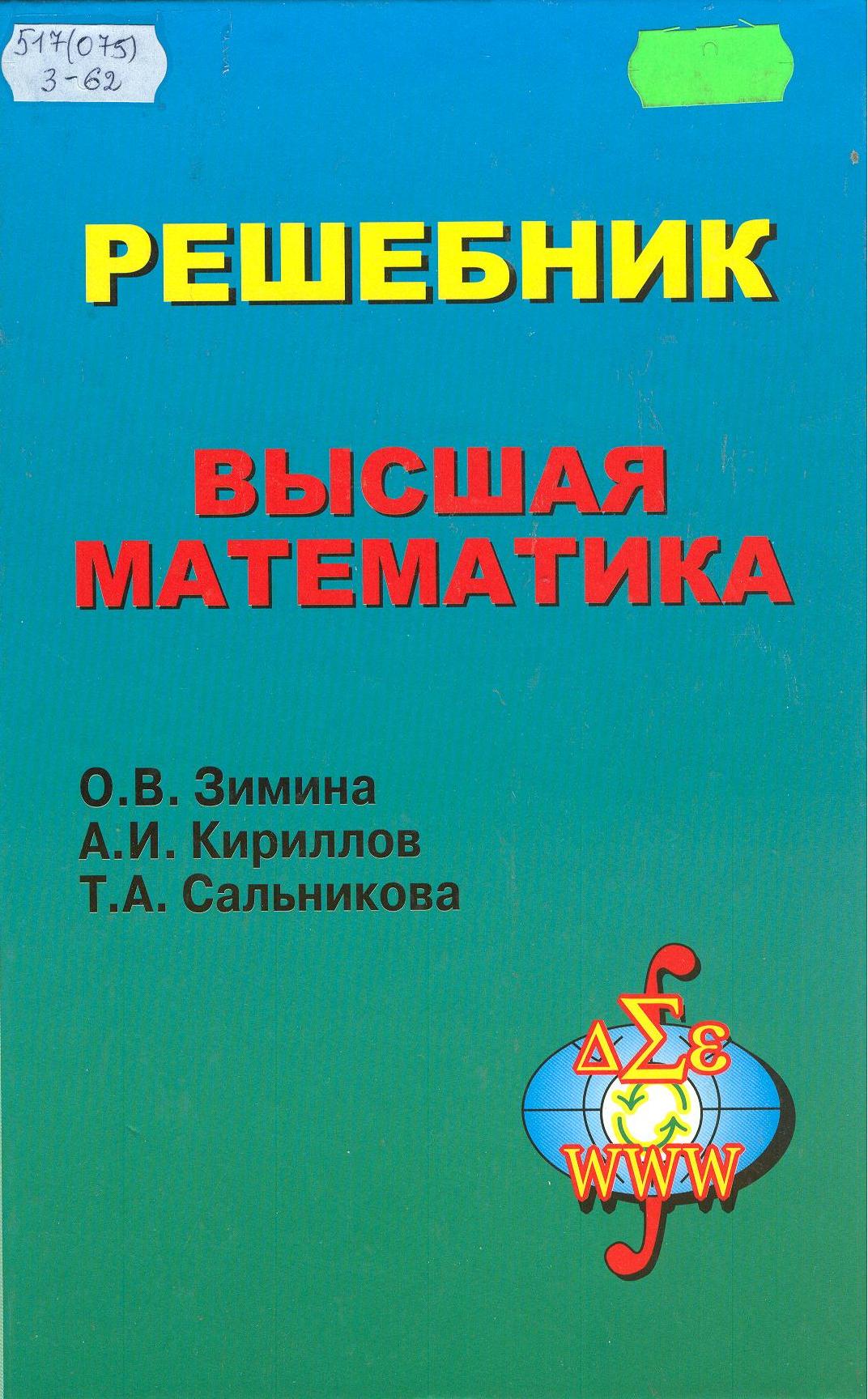 Книга содержит примеры решения почти всех типовых задач.   Каждой задаче отведен отдельный раздел, содержащий общую постановку задачи, план ее решения с необходимыми теоретическими пояснениями и решение конкретного примера.
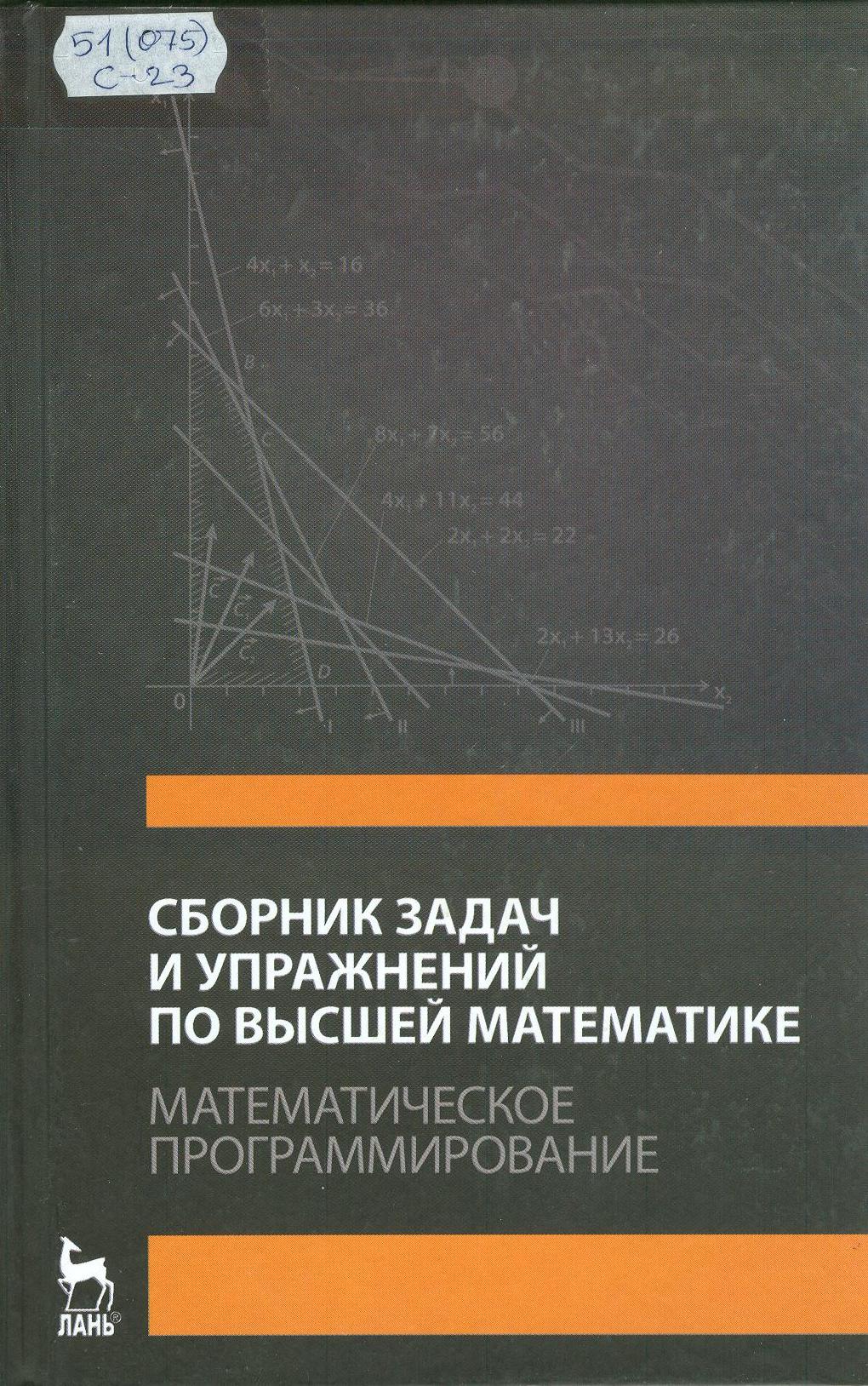 В книге рассмотрены :линейное программирование, теория двойственности, графы и потоки на сетях, включая транспортные задачи, сетевое планирование, теория матричных игр, выпуклое и динамическое программирование, равновесие экономической системы и оптимизация производства, линейное программирование в системе реального экономического менеджмента.
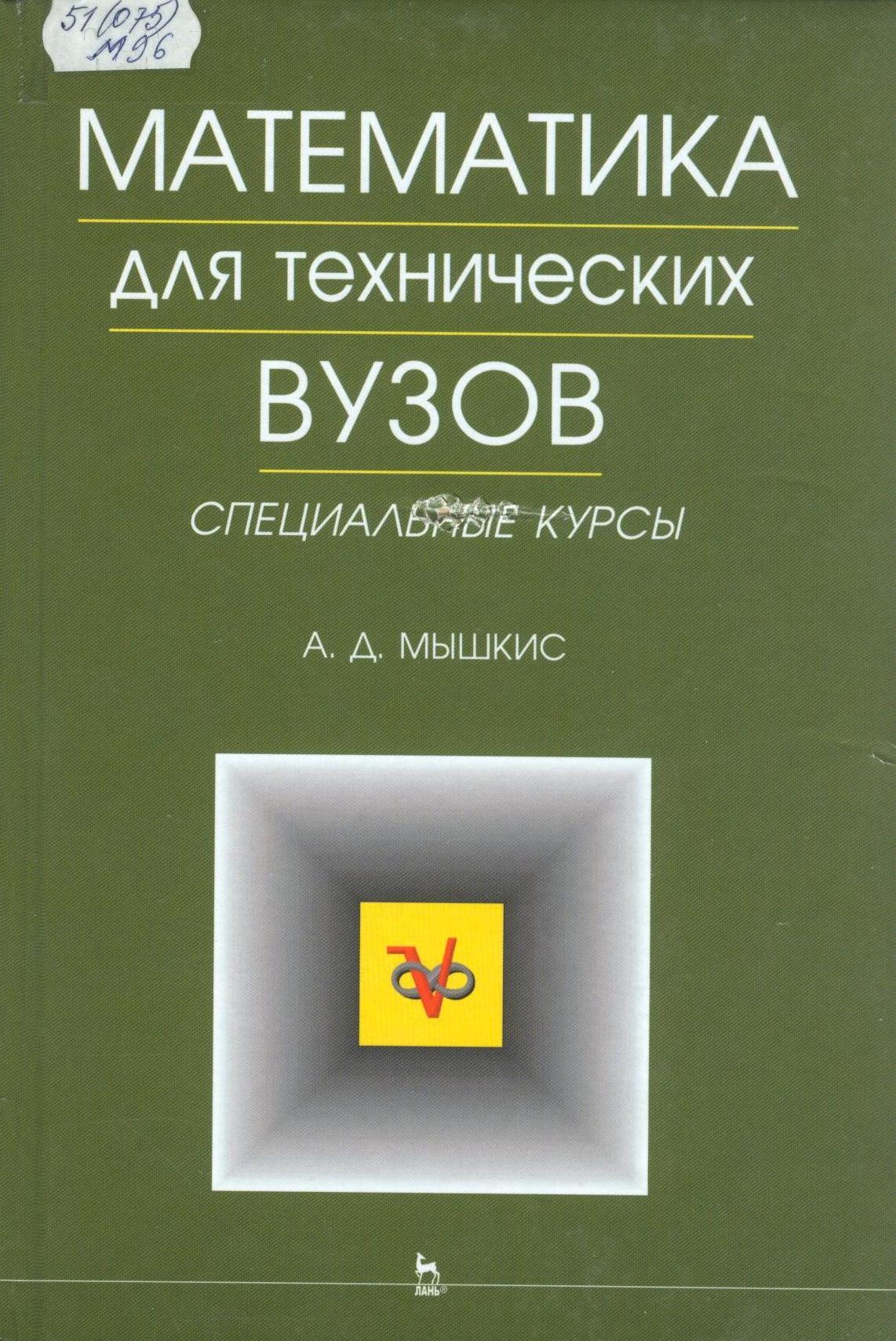 Книга посвящена специальным разделам математики для технических вузов, таким как теория поля, теория аналитических функций, операционное исчисление, линейная алгебра, тензоры, вариационное исчисление, интегральные уравнения и обыкновенные дифференциальные уравнения.
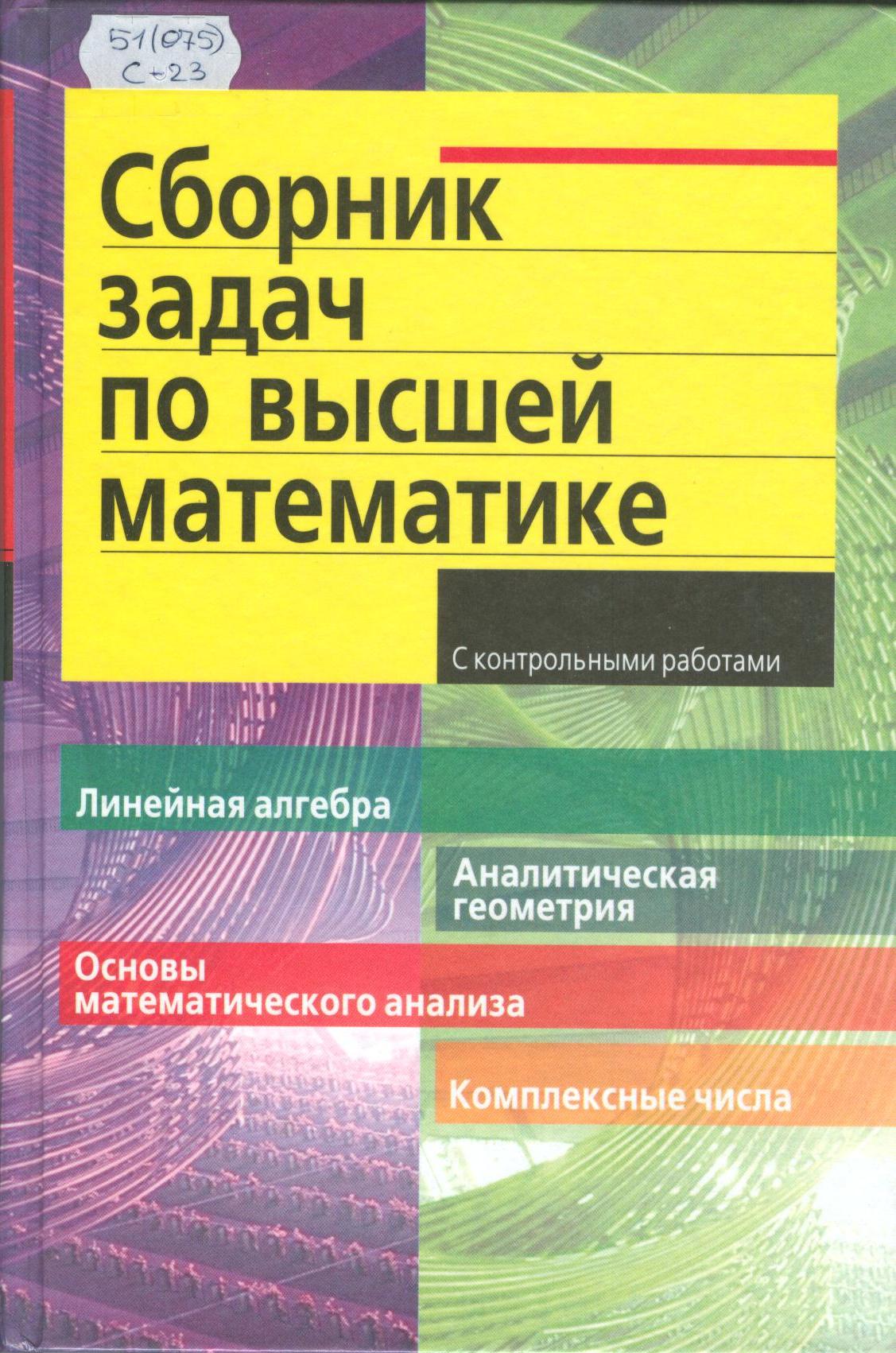 В сборнике детально разобраны типовые задачи, приведено изрядное количество разнообразных  заданий различных уровней сложности для самостоятельного решения.
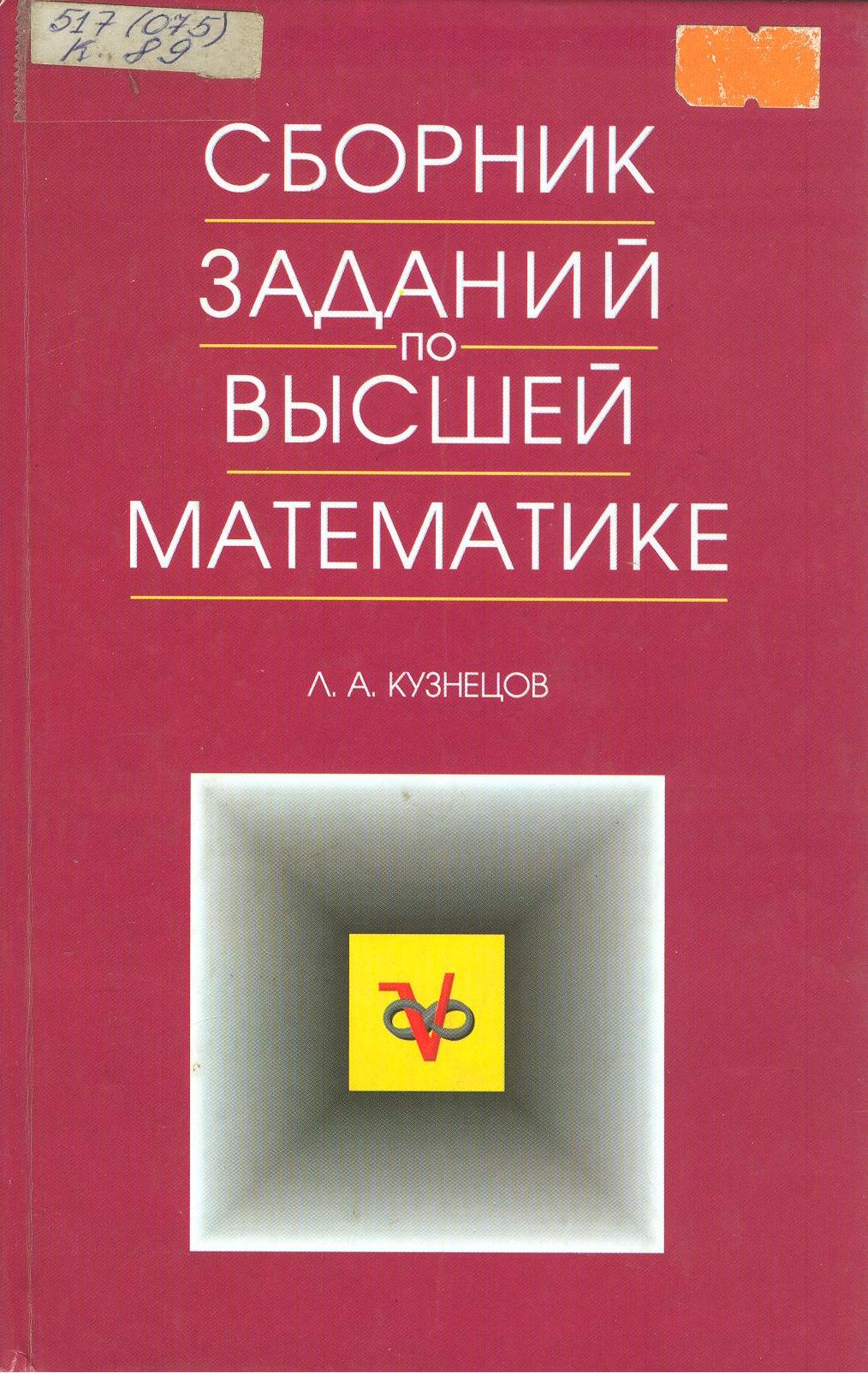 Пособие содержит индивидуальные задания для студентов.    Каждое задание содержит теоретические вопросы, теоретические упражнения и расчетную часть.
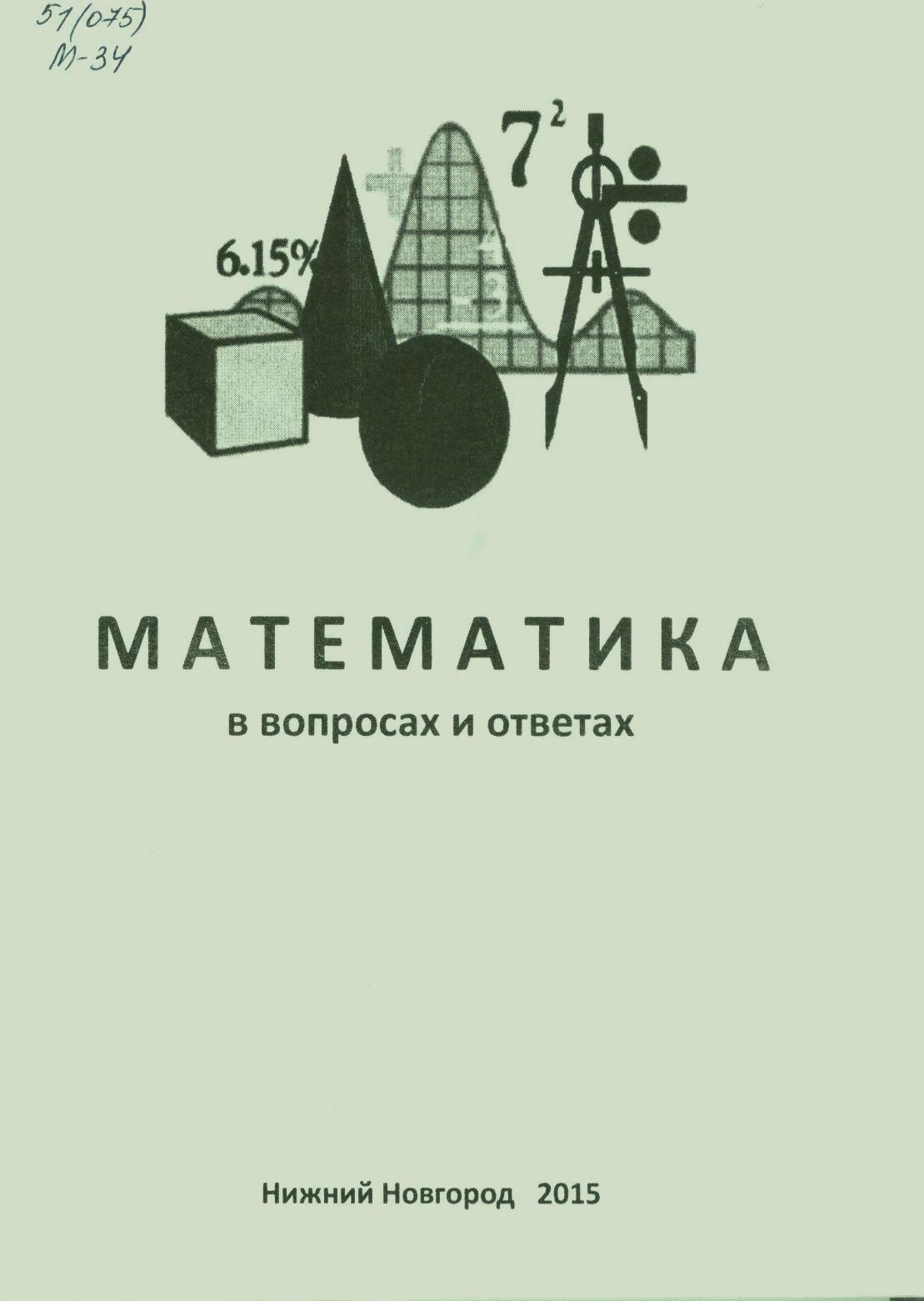 Пособие содержит основные понятия, определения и справочные материалы по различным разделам математики, а также руководство к решению задач.
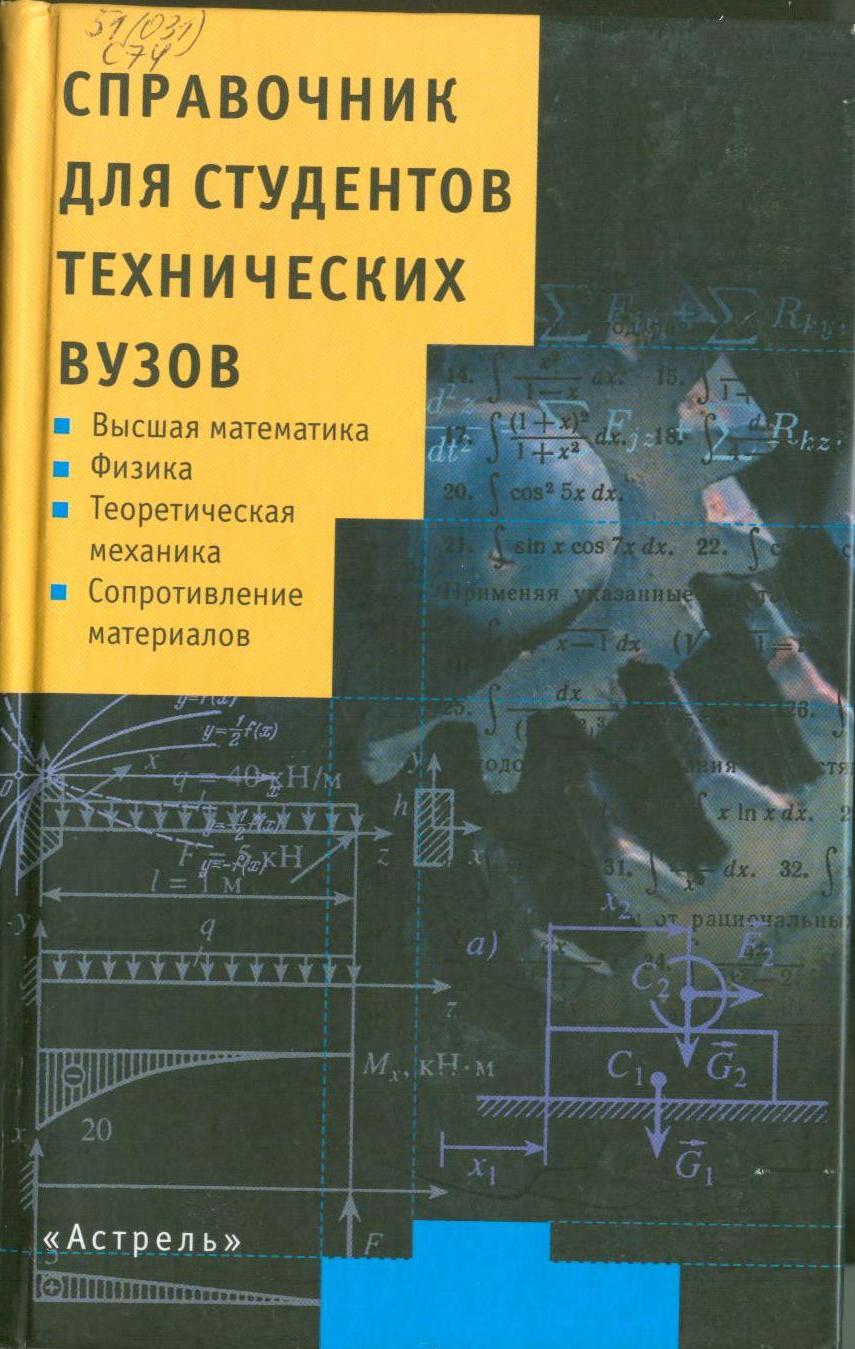 Справочник содержит основныепонятия,  законы, формулы, теоремы и методы высшей математики, физики, теоретической математики и сопротивления материалов. Во всех разделах разобраны примеры  методы решения задач, поясняющие теоретический материал.
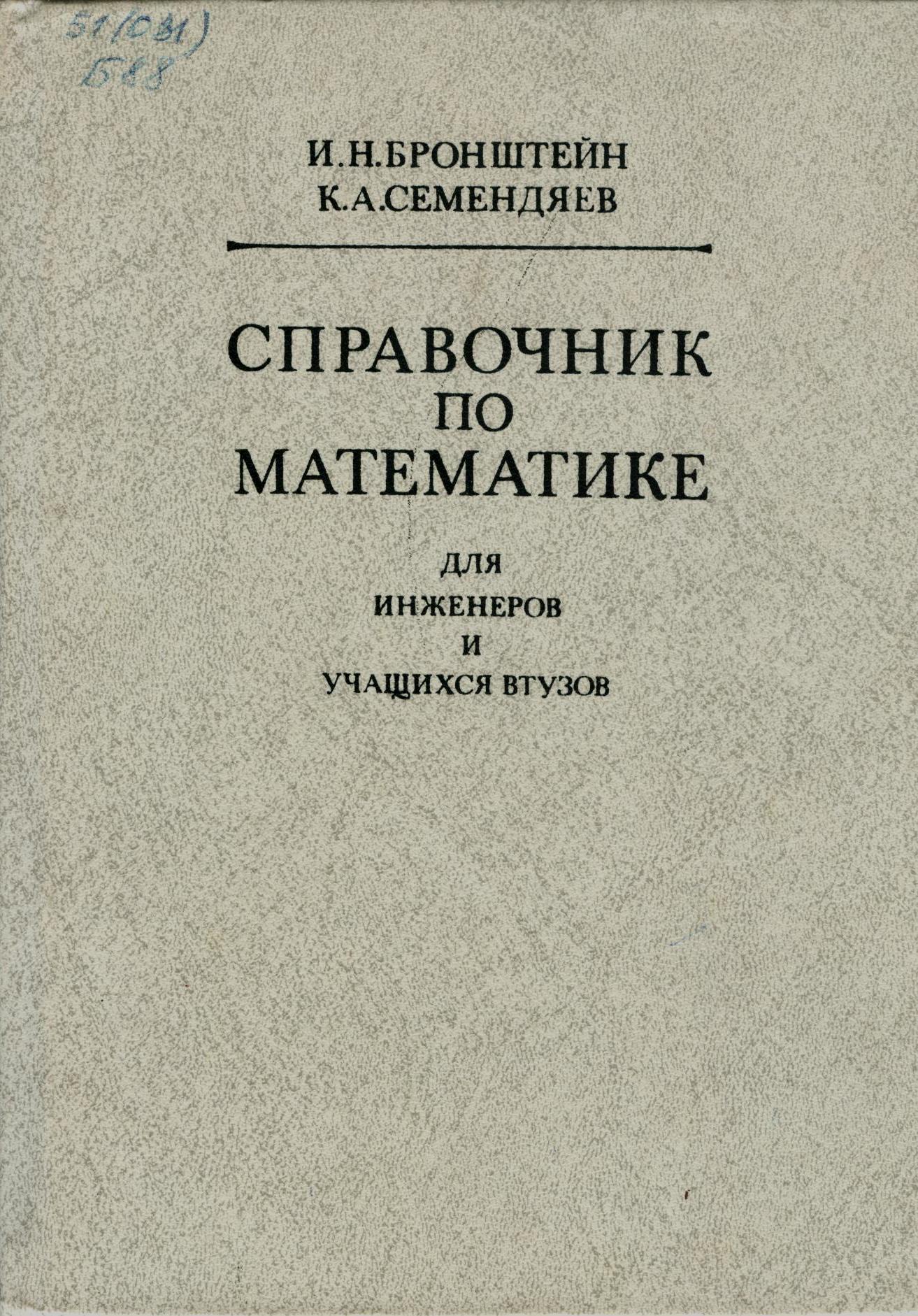 Широта охвата материала, ориентация на практические нужды пользователей, доступность стиля, наличие продуманных алгоритмов и таблиц обеспечили этому изданию международную популярность, справочник выдержал десятки переизданий и переводов на многие языки.
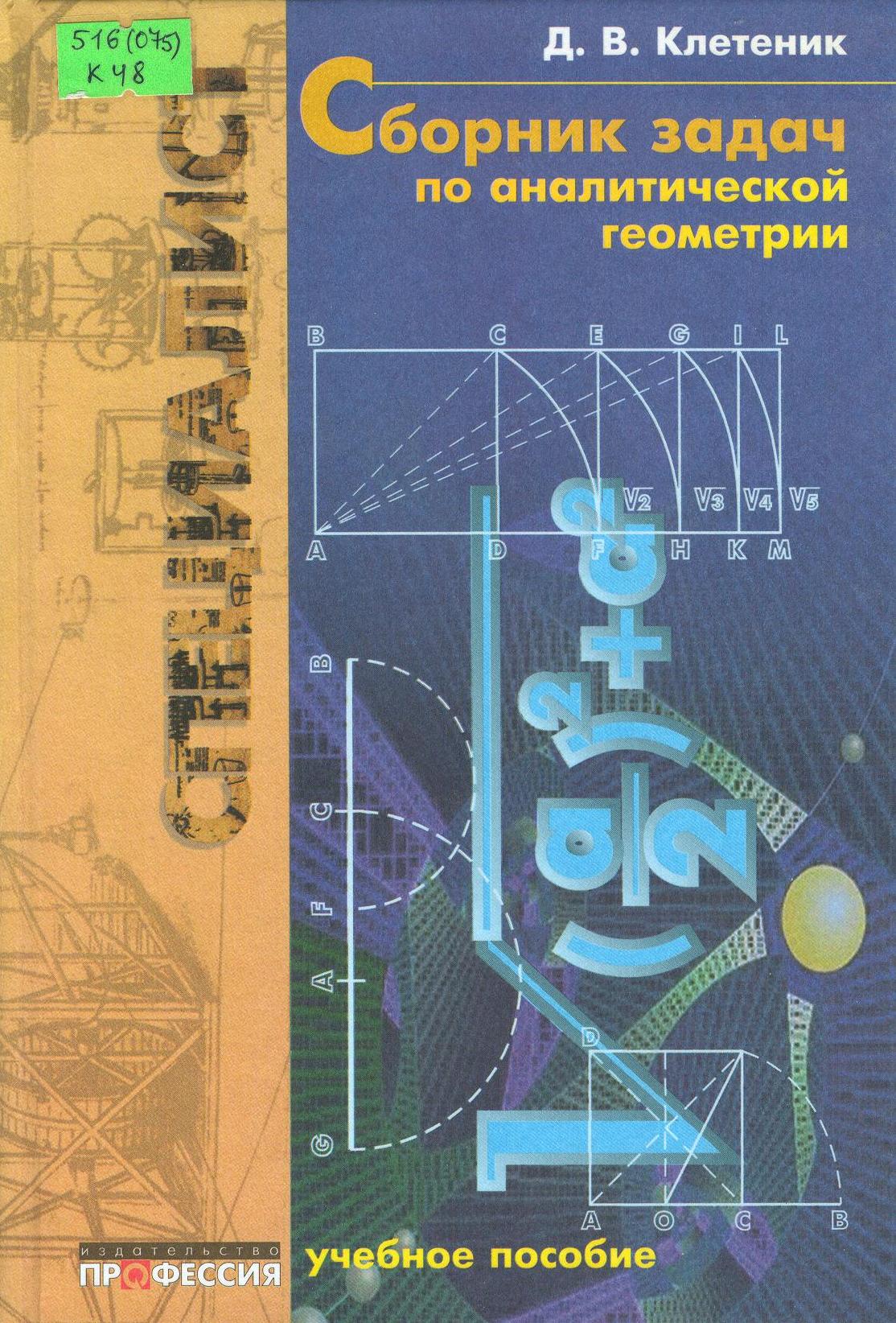 Сборник содержит около 1300  задач по аналитической геометрии на плоскости и в пространстве.
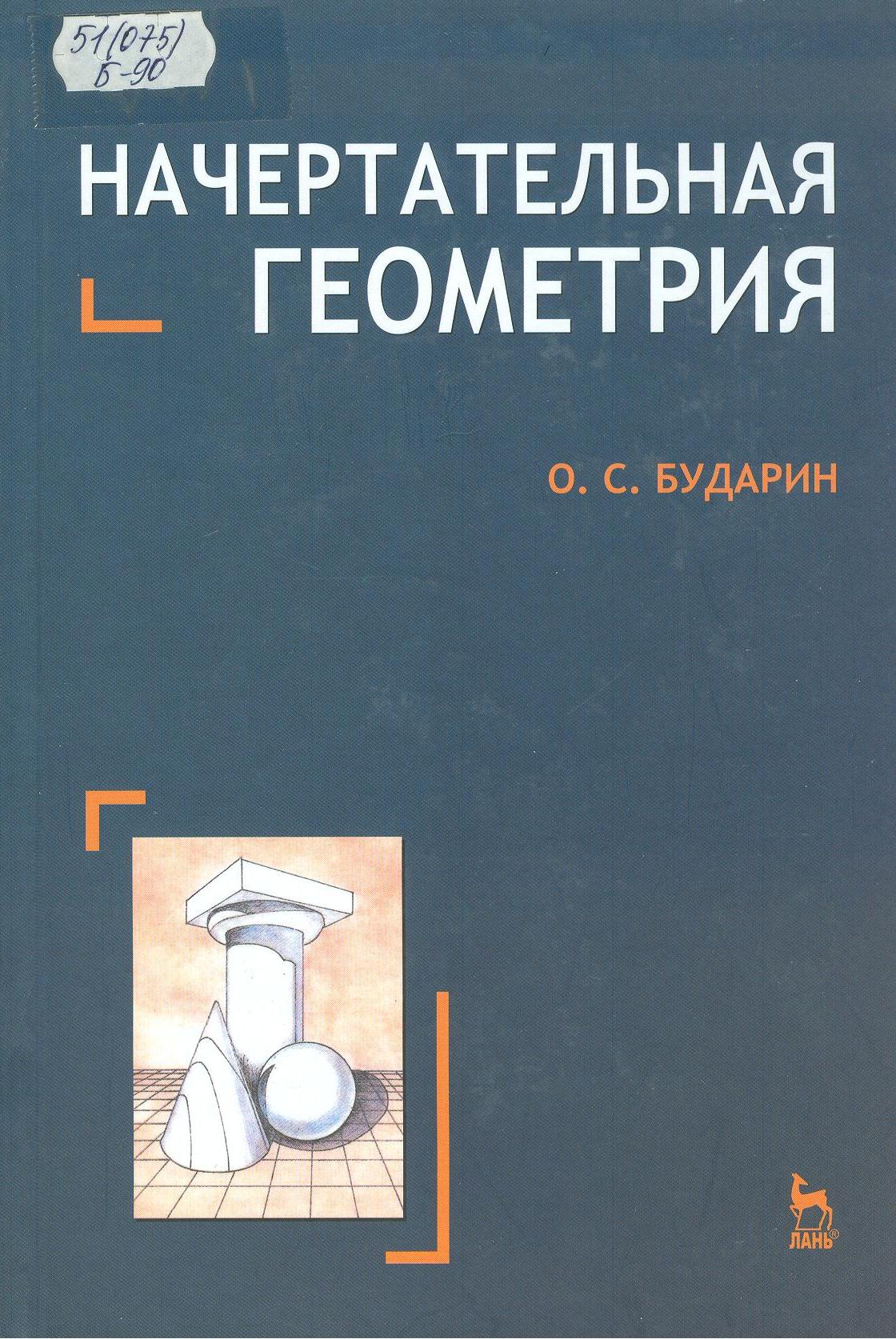 В пособии рассматриваются ортогональные проекции, аксонометрия, перспектива и проекции с числовыми отметками.   Представлено достаточное количество задач с подробными решениями.
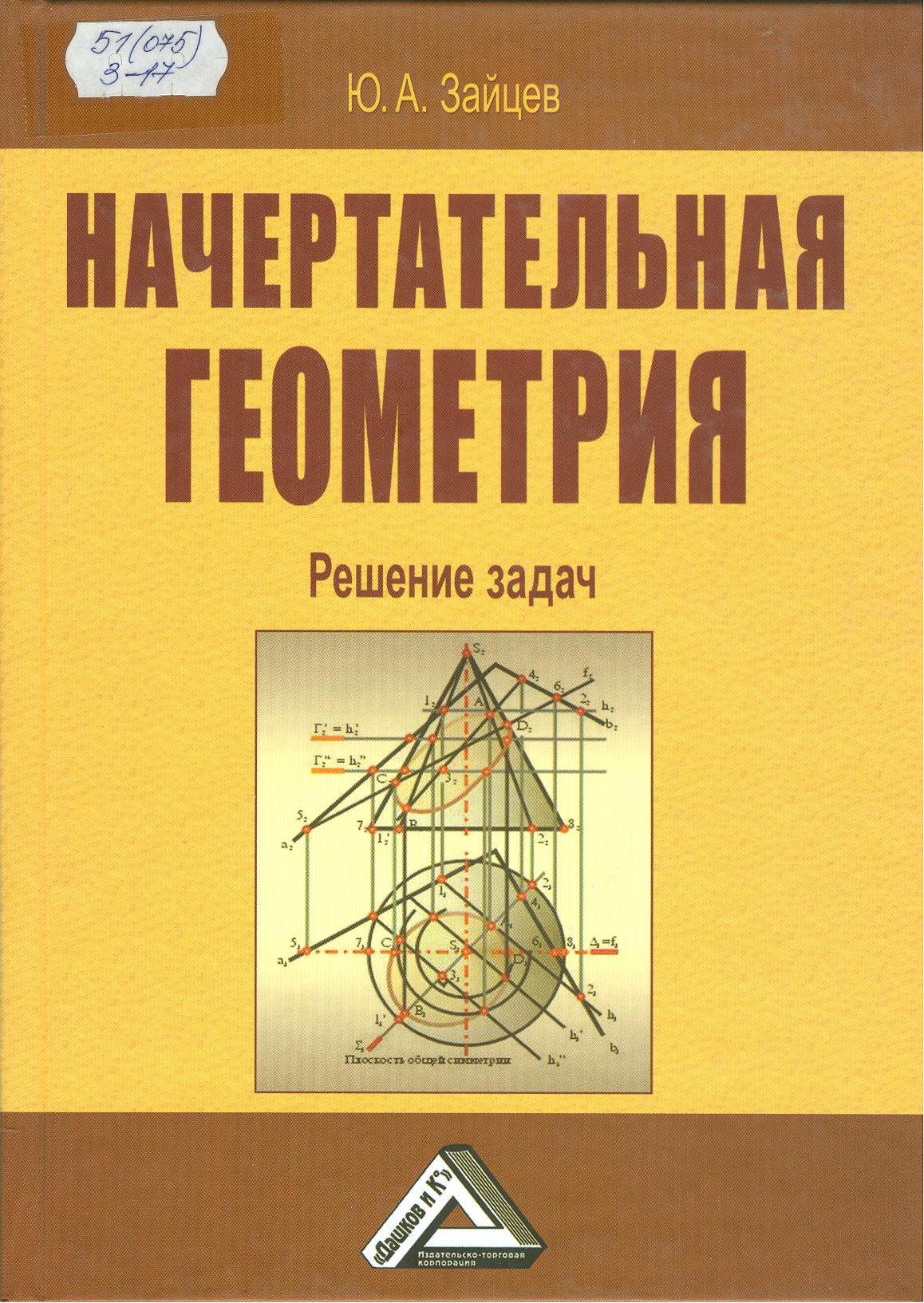 В книге рассматриваются основные теоретические положения курса начертательной геометрии, применяемые в практике графического решения метрических  и позиционных задач.
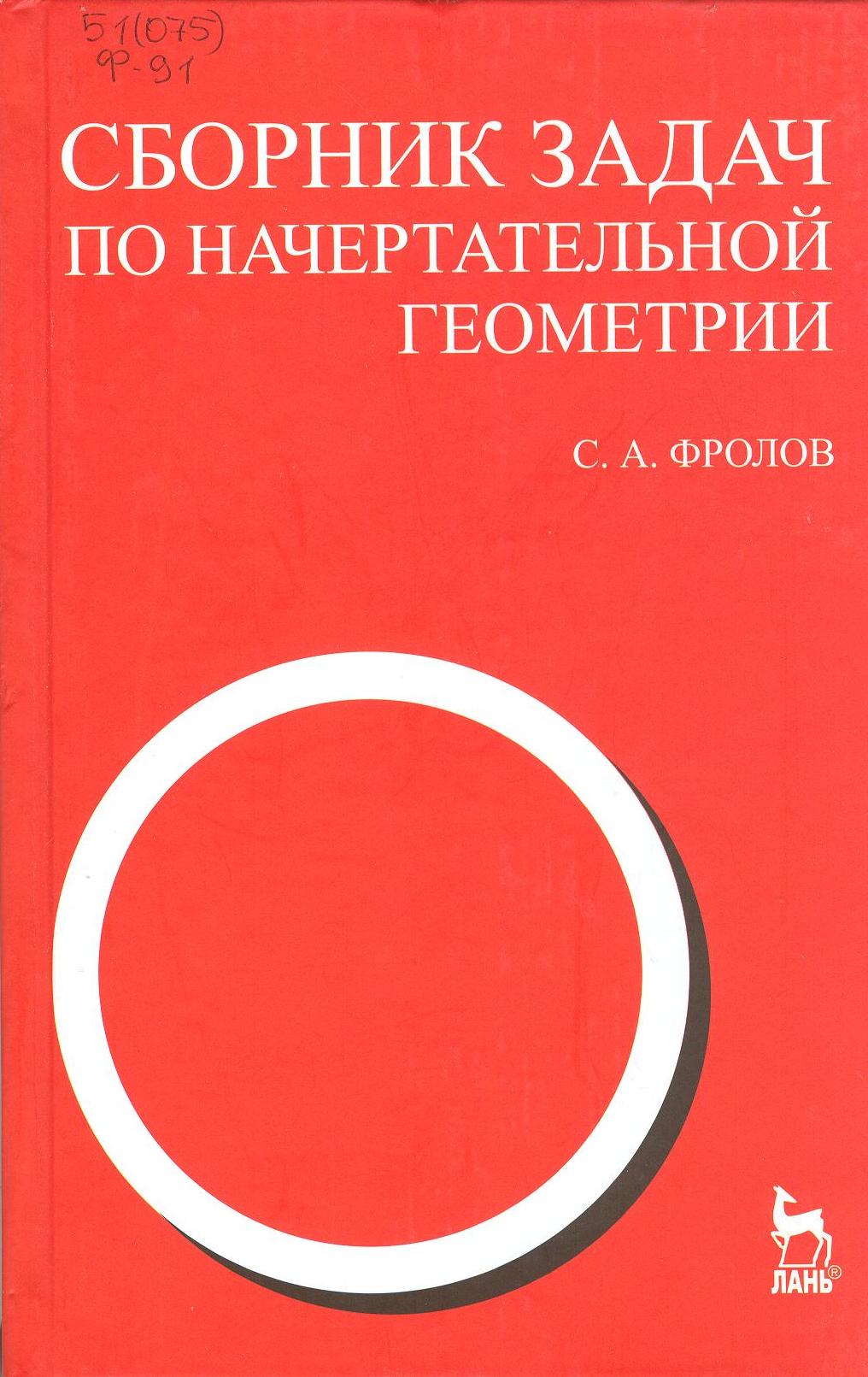 В сборнике особое внимание уделяется инвариантным свойствам параллельного проецирования. На конкретных примерах показано их применение для решения графических задач.
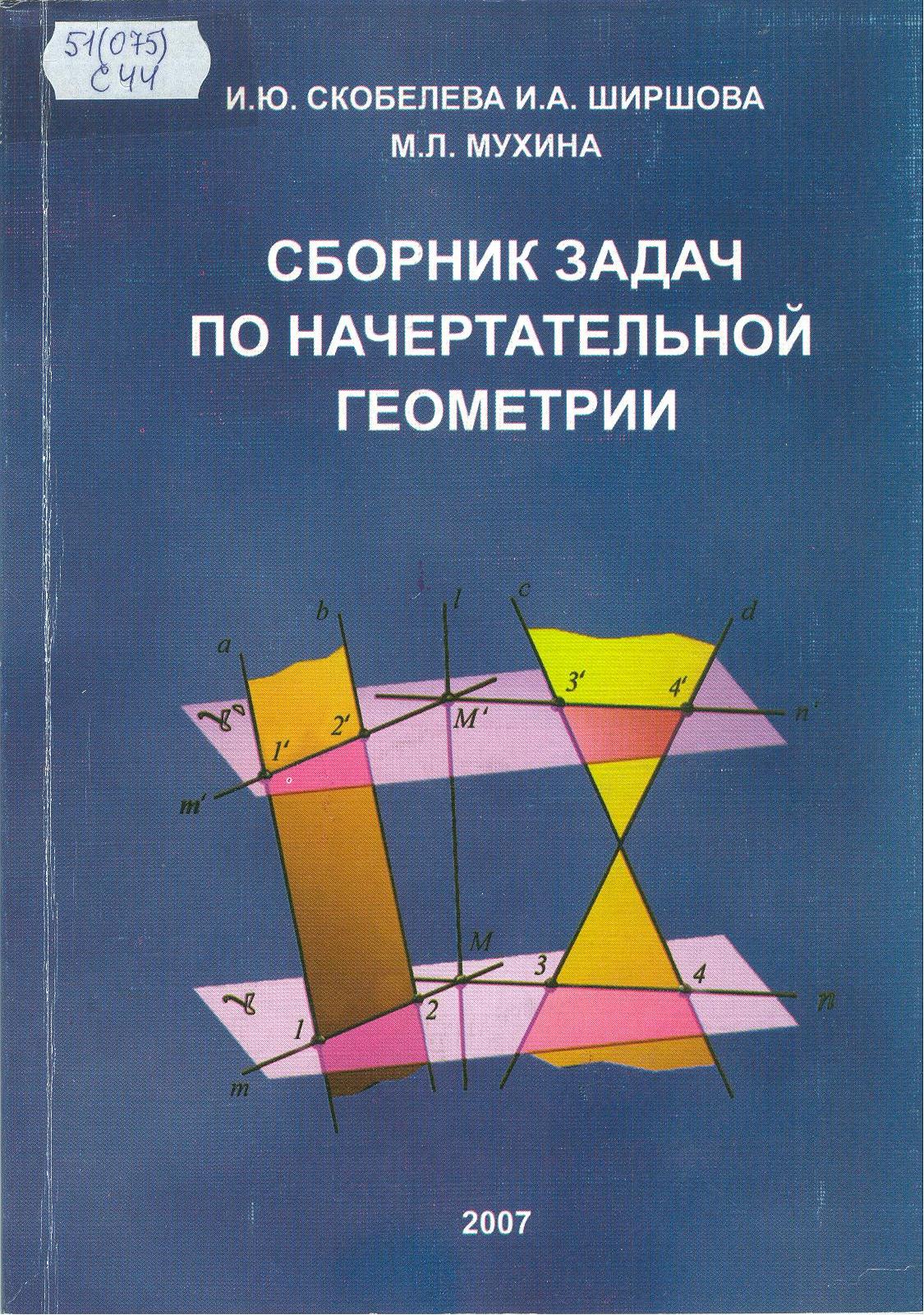 В сборнике приведены краткие сведения по начертательной геометрии, примеры решения типовых задач, задачи для самостоятельного решения студентами.
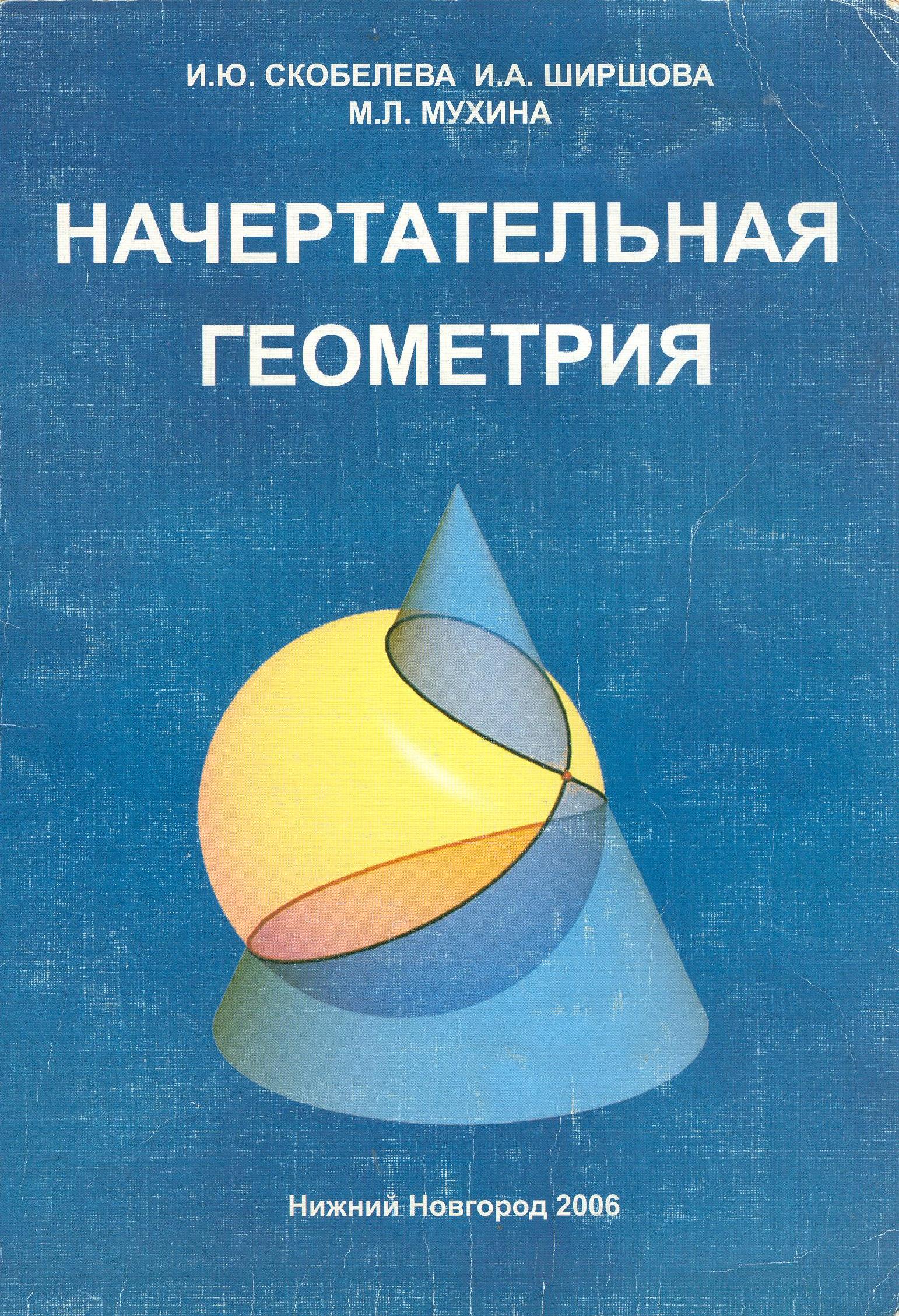 В книге рассмотрены методы построения пространственных объектов на плоскости, представлены позиционные и метрические задачи, имеющие исключительно практическое значение.
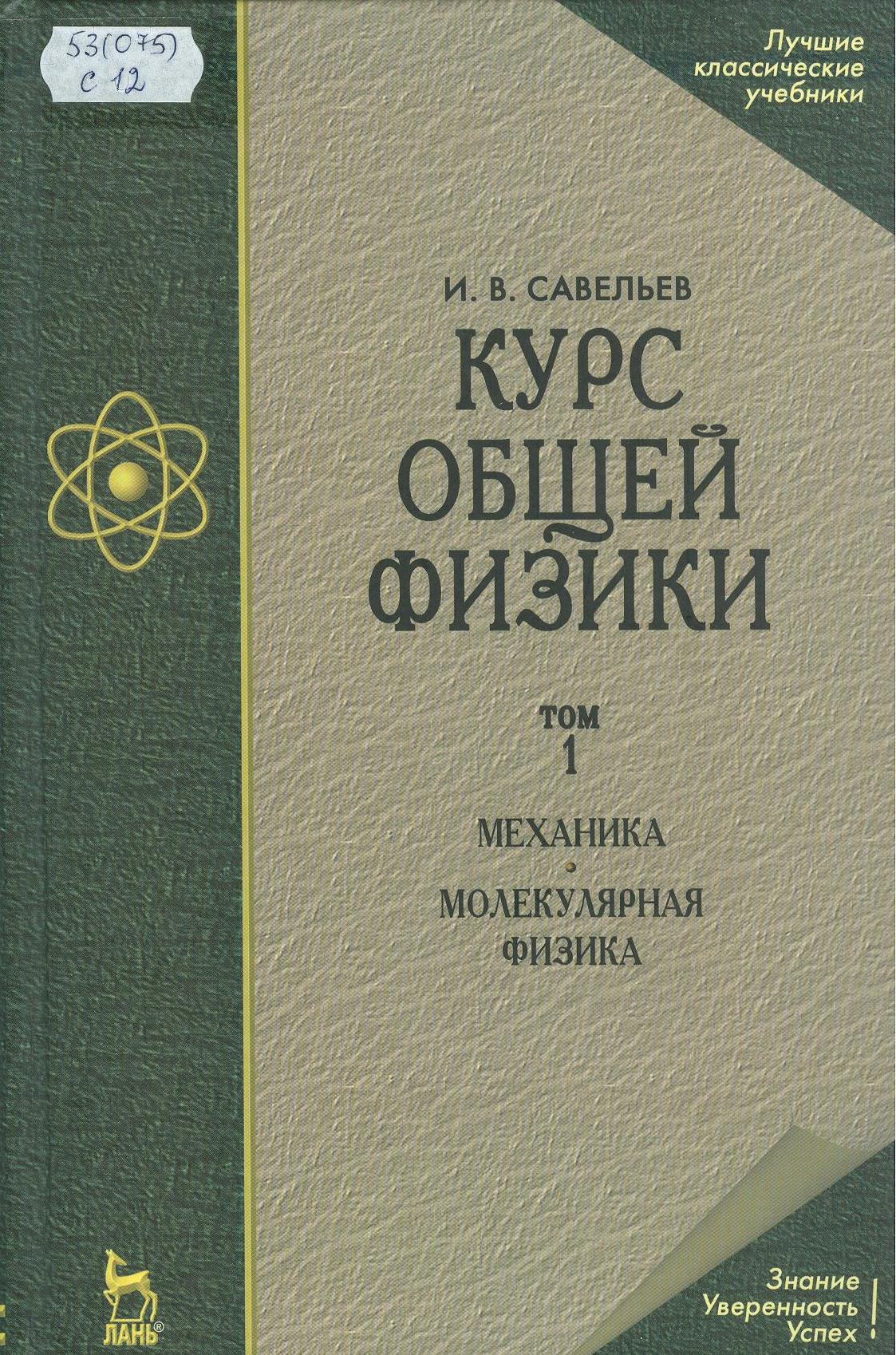 Учебное пособие знакомит студентов с основными идеями и методами физики.   Особое внимание обращено на разъяснение смысла физических  законов и на сознательное применение их.
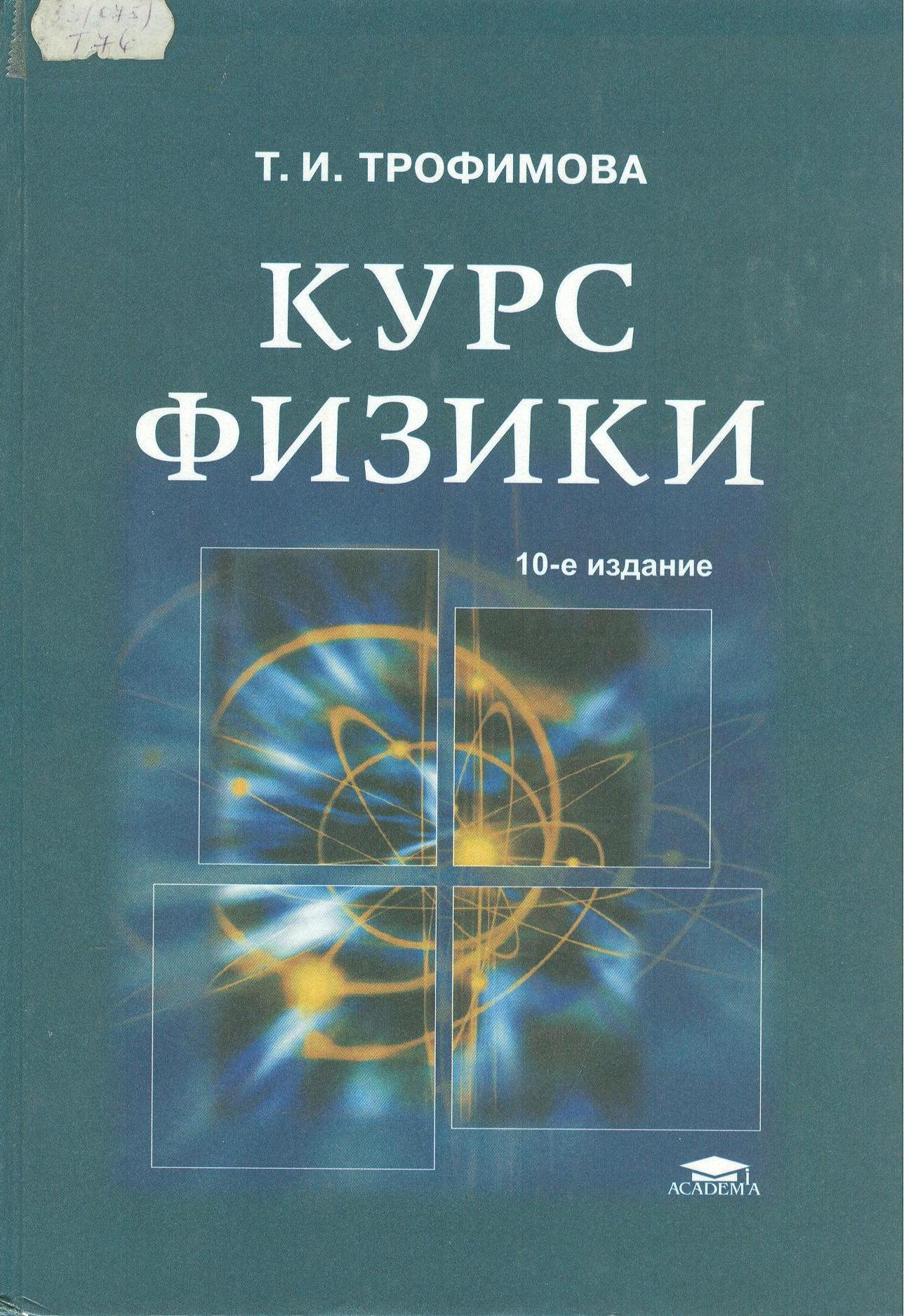 В  пособии изложены физические основы механики, молекулярной физики и термодинамики, электричества и магнетизма, оптики, квантовой физики атомов, молекул и твердых тел, физики атомного ядра и элементарных частиц.
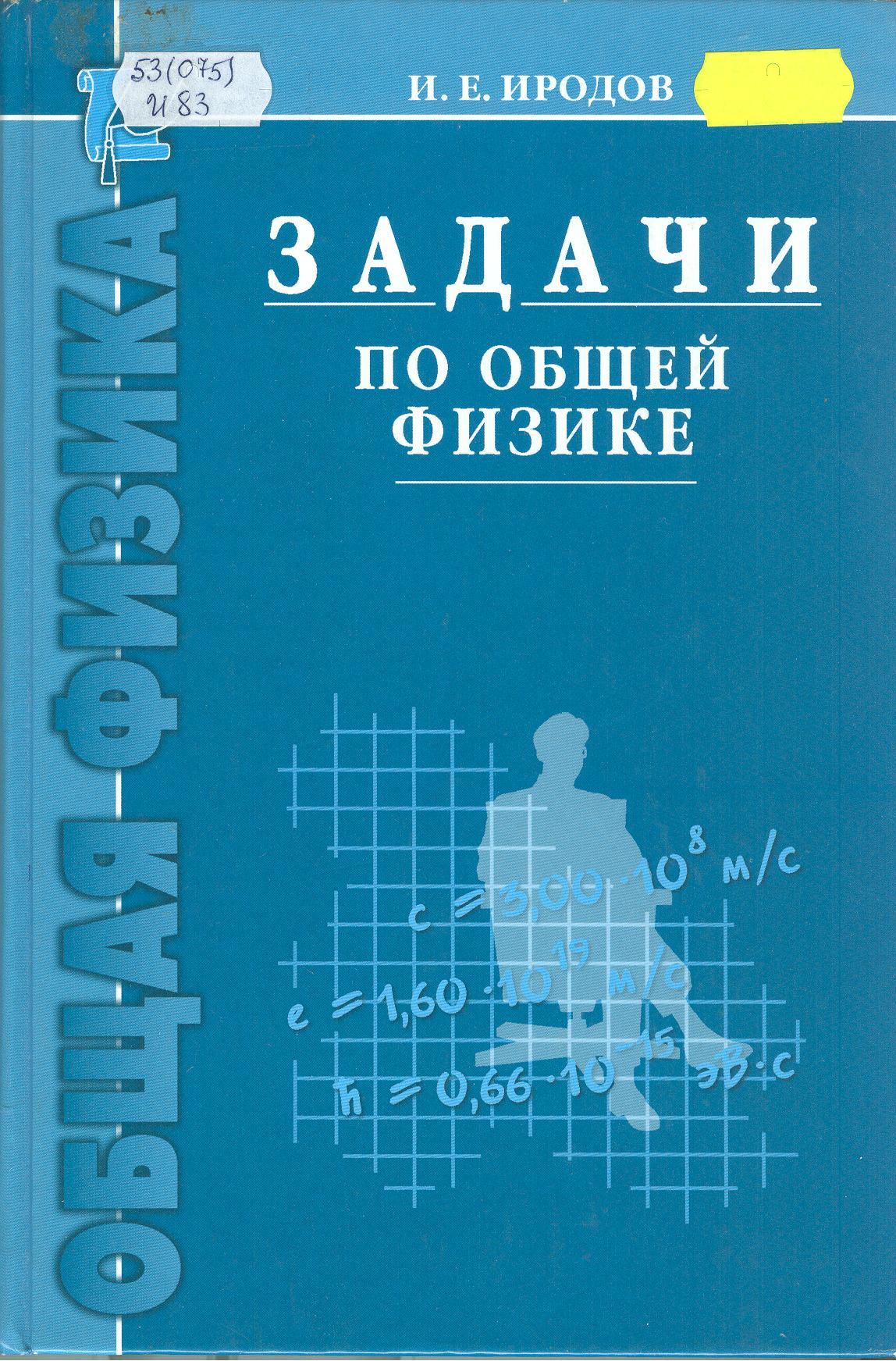 Сборник содержит свыше 2000 задач по всем разделам курса общей физики.     Каждой теме предшествуют краткие теоретические сведения, в конце сборника приведены обширные справочные таблицы.
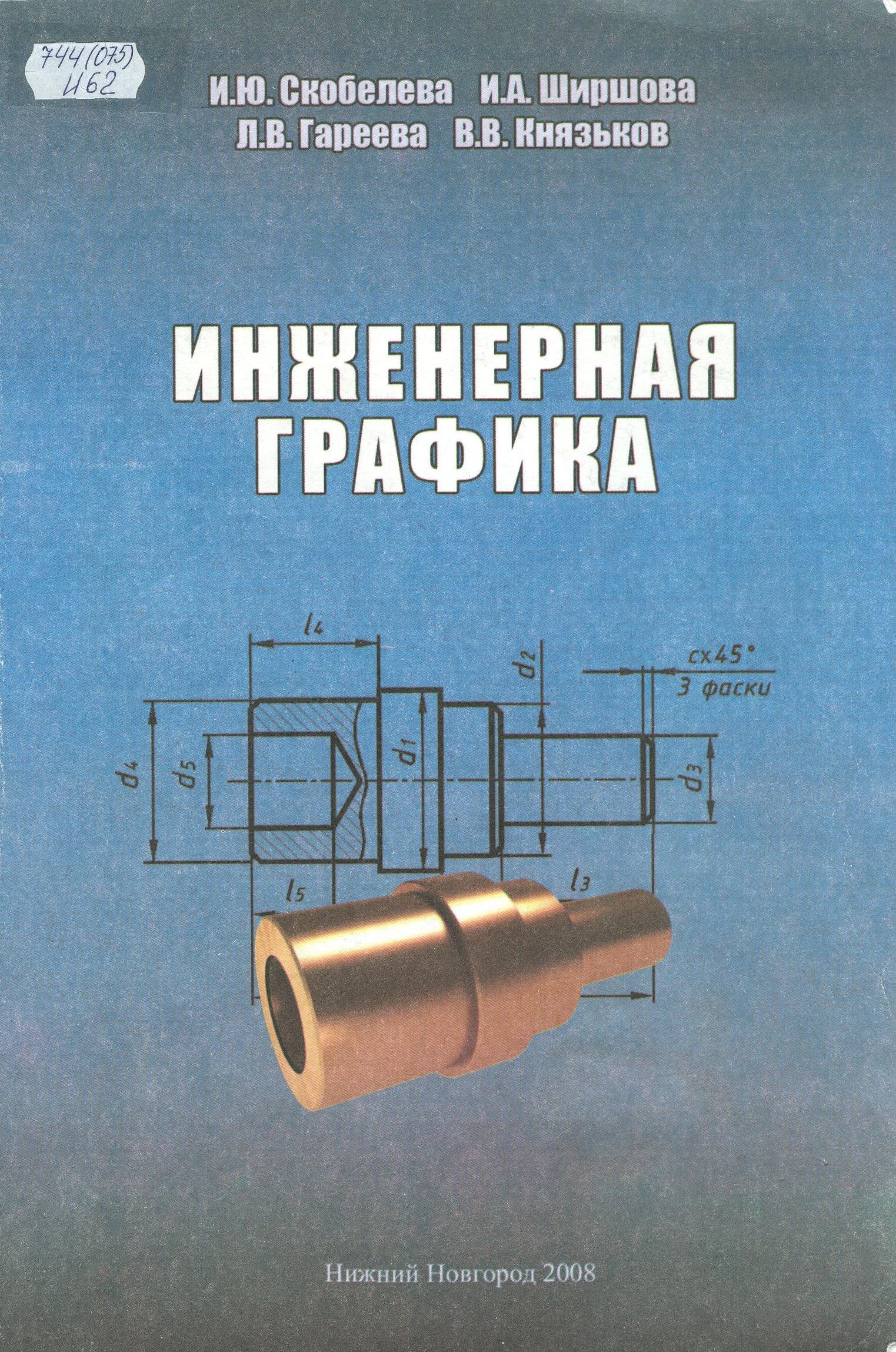 Учебное пособие содержит основные правила выполнения и оформления машиностроительных чертежей и схем, а также справочные данные.
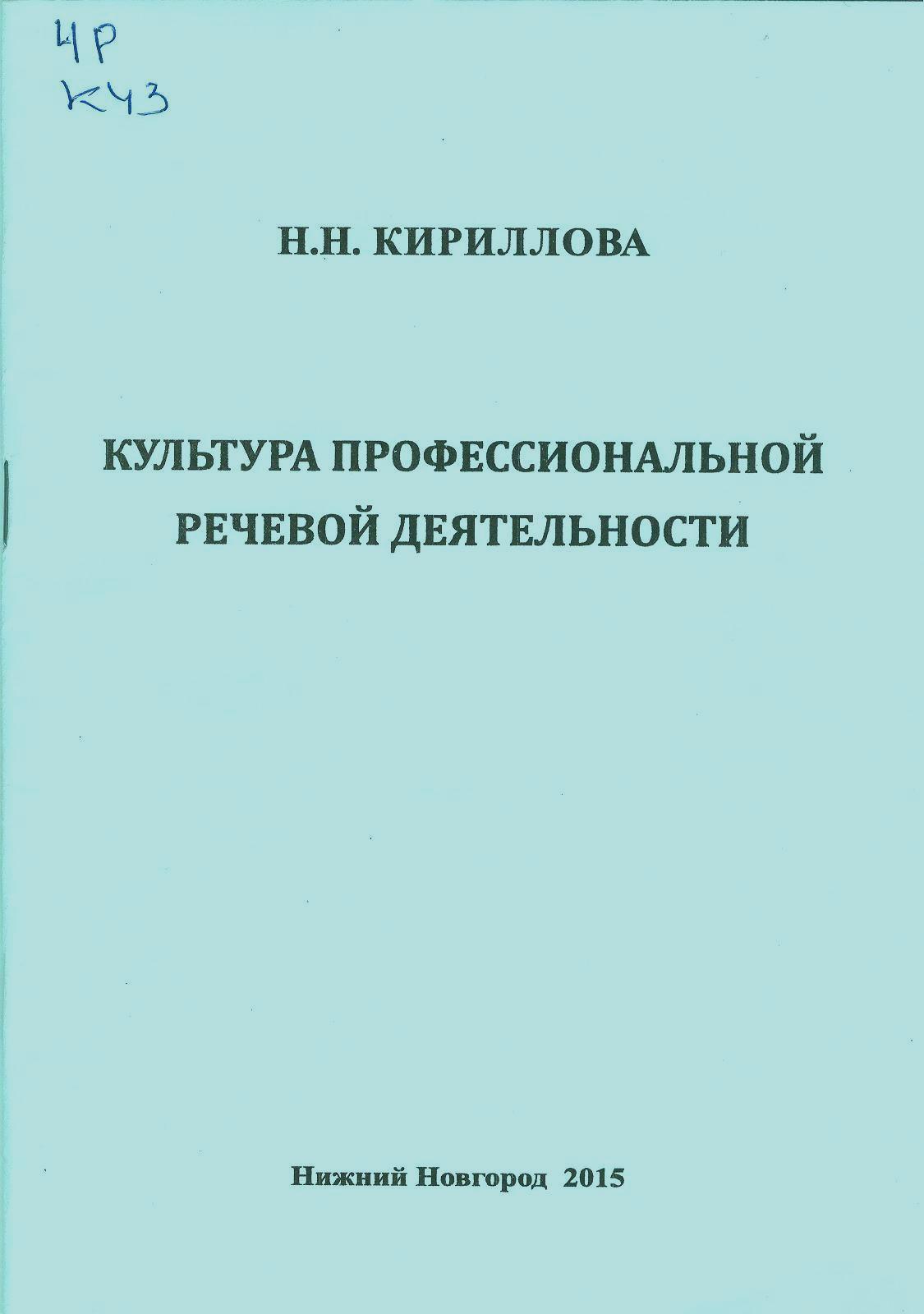 Пособие содержит психологические тесты, тренинговые  упражнения, творческие задания для совершенствования умений устной и письменной речевой деятельности, навыков делового общения.
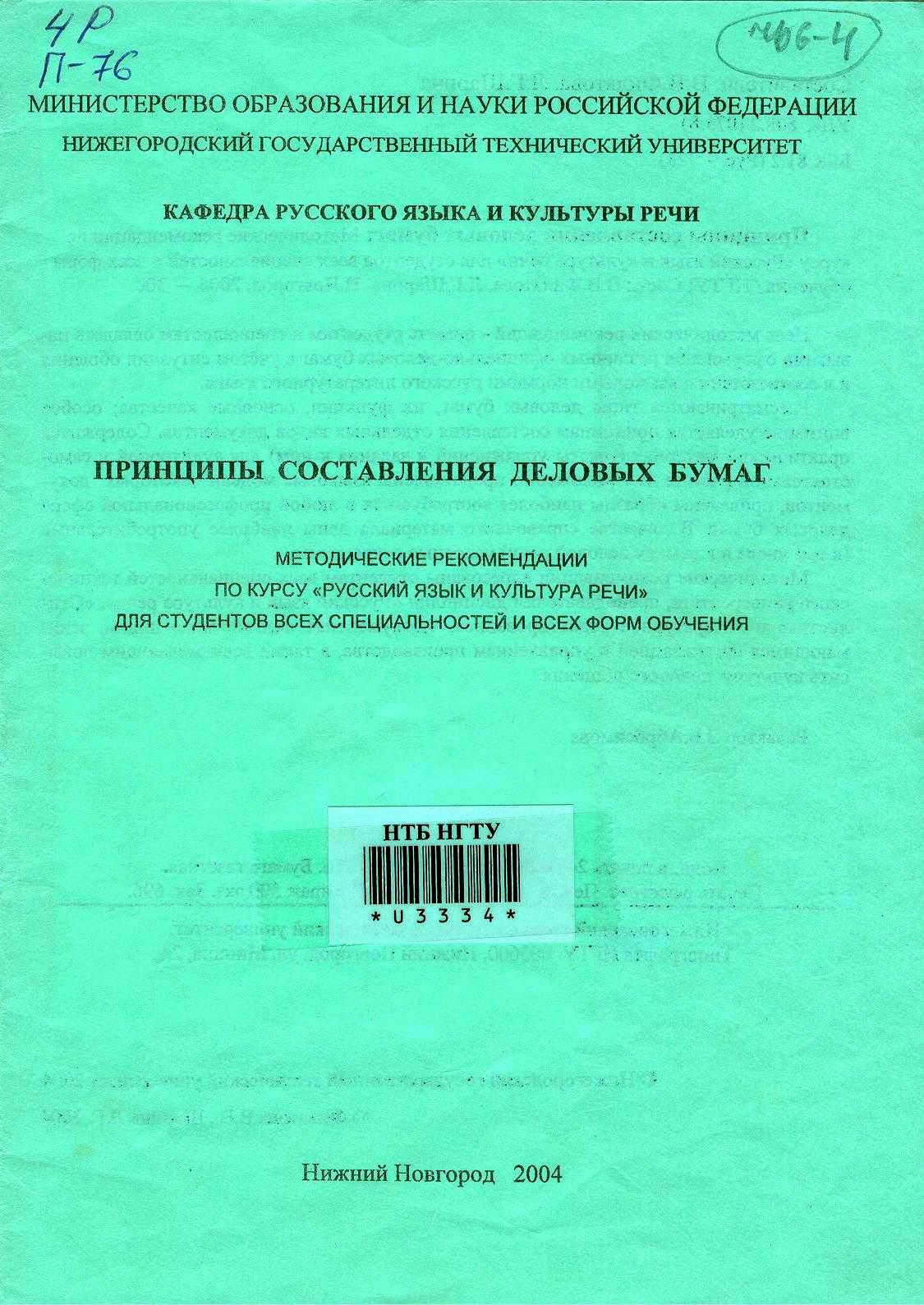 Рассматриваются типы деловых бумаг, их функции, основные качества; особое внимание уделяется принципам составления отдельных видов документов.
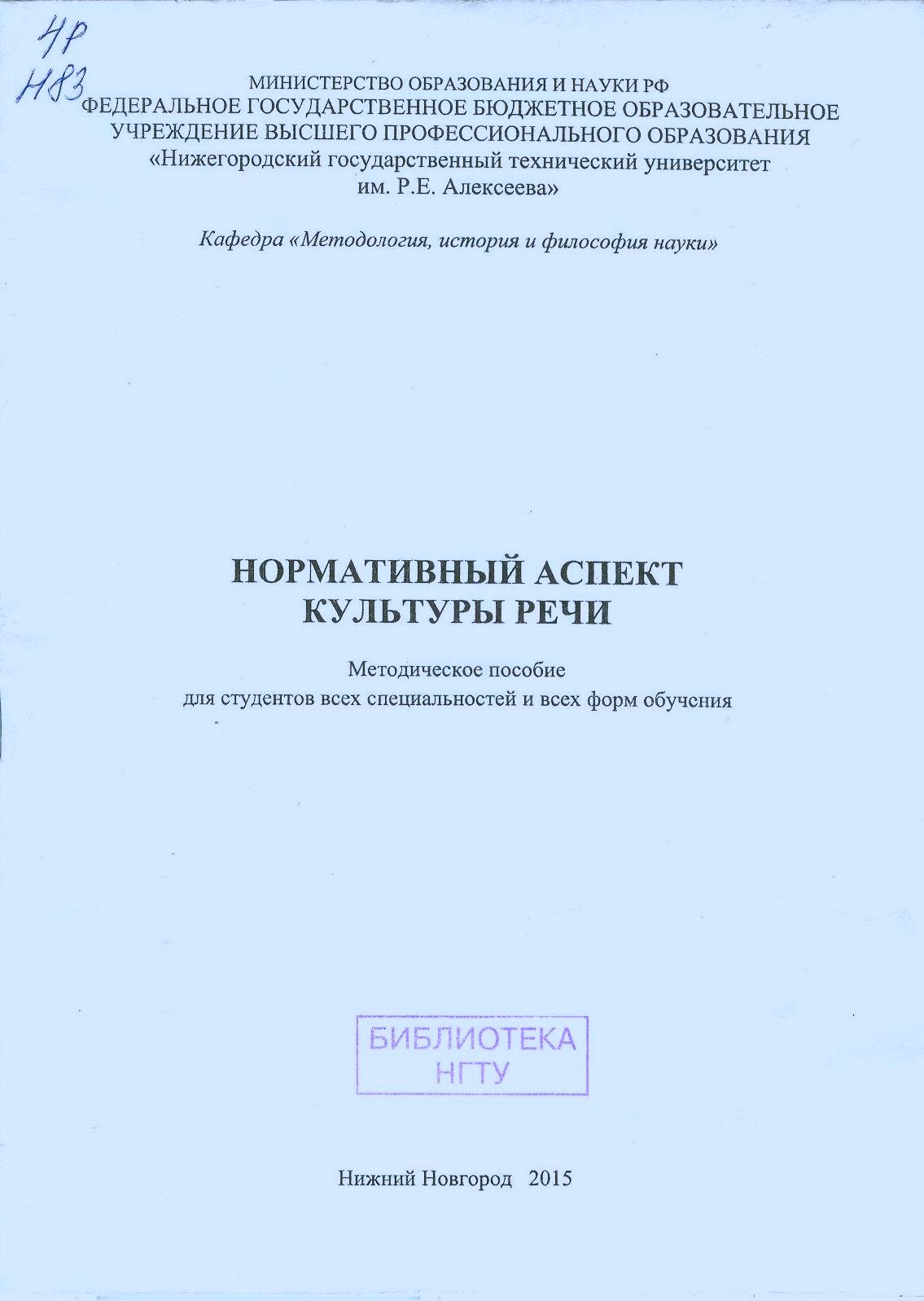 В пособии приведена и охарактеризована основная терминология нормативного аспекта культуры речи; в систематизированном виде изложены все основные орфоэпические, грамматические, лексические, орфографические и пунктуационные  нормы современного русского языка.
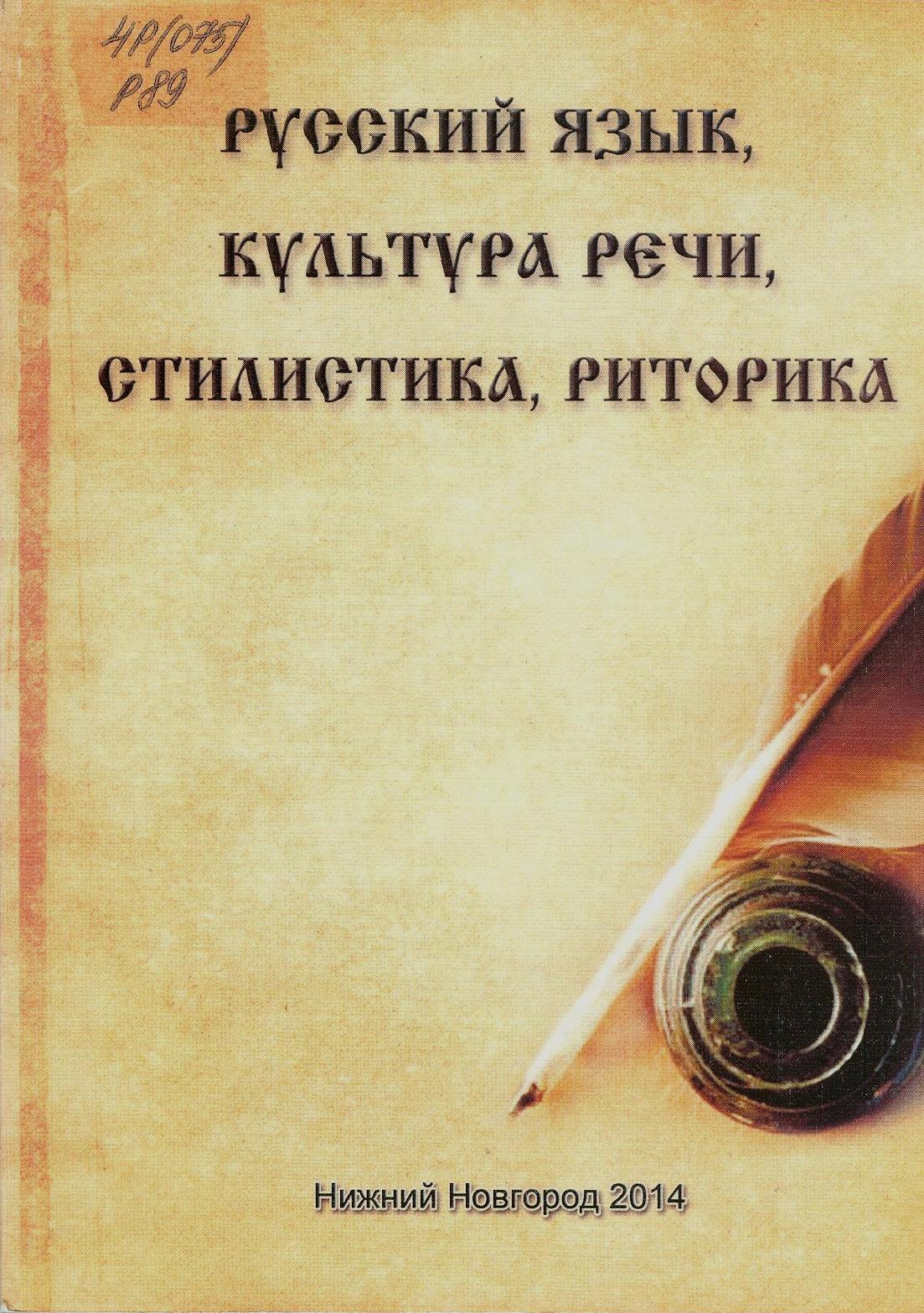 Учебное пособие- словарь содержит ключевые понятия используемые в вузовских дисциплинах лингвистического цикла.   Данное пособие разработано коллективом авторов НГТУ и предназначено для студентов всех форм обучения.
Уважаемые читатели! Вся  представленная в нашей презентации литература  доступна  для  вас  на абонементе младших  курсов  в ауд.  6116
31